Муниципальное бюджетное учреждение 
«Комплексный центр социального обслуживания населения 
г. Зеленогорска»
отчет учреждения по итогам работы за 2017 год
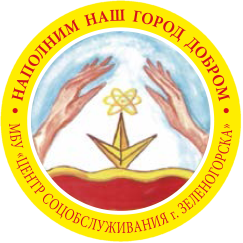 СТРУКТУРА УЧРЕЖДЕНИЯ
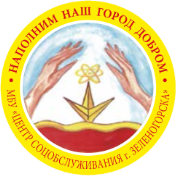 СТРУКТУРНЫЕ ПОДРАЗДЕЛЕНИЯ УЧРЕЖДЕНИЯ
Отделение социального обслуживания на дому № 1  
Отделение социального обслуживания на дому № 2
Отделение социального обслуживания на дому № 3
Отделение социального обслуживания на дому № 4 (отделение расформировано с июня 2017 года) 
Социально-реабилитационное отделение
Специализированное отделение социально-медицинского обслуживания
Отделение срочного социального обслуживания
Организационно-методическое отделение
СТРУКТУРА И КОЛИЧЕСТВЕННЫЙ СОСТАВ СОТРУДНИКОВ УЧРЕЖДЕНИЯ ПО ИТОГАМ 2017 ГОДА (на 31.12.2017 г.)
РЕЙТИНГ  ВОСТРЕБОВАННОСТИ ВИДОВ  СОЦИАЛЬНЫХ  УСЛУГ
1) Социально-бытовые услуги
покупка продуктов питания;
покупка промышленных товаров;
помощь в приготовлении пищи;
оплата ЖКХ;
помощь в приеме пищи
2) Социально-медицинские услуги
покупка лекарственных препаратов;
вызов врача на дом;
сопровождение в поликлинику; постановка инъекций, измерение артериального давления
3) Социально-правовые услуги
оказание помощи в оформлении и восстановлении утраченных документов;
оказание помощи в защите прав и законных интересов получателей услуг
4) Услуги по социальной реабилитации 
массаж;
лазеротерапия;
физиотерапия;
консультация психолога;
обучение основам компьютерной грамотности в компьютерном классе
КОЛИЧЕСТВО ПОЛУЧАТЕЛЕЙ УСЛУГ ПО ИТОГАМ 2017 ГОДА СОСТАВИЛО  2121  ч. / 2121 (за 2016 г.)
ПОЛУЧАТЕЛИ  УСЛУГ  ПО  КАТЕГОРИЯМ  ПО ИТОГАМ  2017  ГОДА
КОЛИЧЕСТВО ОКАЗАННЫХ УСЛУГ ПО ИТОГАМ 2017 ГОДА СОСТАВИЛО 231 610 / 207 267 (за 2016 г.)
ДОХОД  ЗА СЧЕТ ПОСТУПЛЕНИЙ  ОТ ОКАЗАНИЯ УСЛУГ, ПРЕДОСТАВЛЕННЫХ НА  ПЛАТНОЙ  ОСНОВЕ  ЗА  2017  ГОД
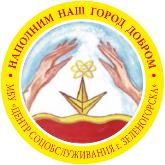 ФИНАНСОВЫЙ ОТЧЕТ ПО РАСХОДАМ СРЕДСТВ, ПРЕДОСТАВЛЕННЫХ НА ВЫПОЛНЕНИЕ МУНИЦИПАЛЬНОГО ЗАДАНИЯ НА 2017 ГОД
Организация работы в группах здоровья, взаимоподдержки и клубах общенияза 2017 год
ИННОВАЦИИ И ОПЫТ - ПУБЛИКАЦИИ ЗА 2017 ГОД
Обучение и инструктированиесотрудников учреждения за 2017 год
Курсы профессиональной подготовки и повышения   квалификации сотрудников  учреждения за 2017 год
МЕЖВЕДОМСТВЕННОЕ ВЗАИМОДЕЙСТВИЕ  ЦЕНТРА С УЧРЕЖДЕНИЯМИ ЗА  2017 ГОД
ЯРКИЕ И ЗНАЧИМЫЕ СОБЫТИЯ 2017 года
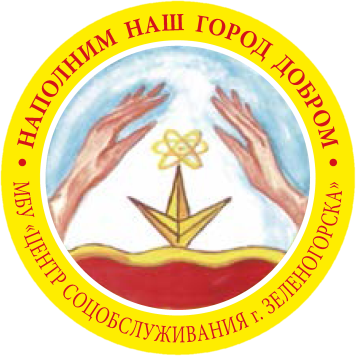 МЕРОПРИЯТИЯ, направленные на повышение качества предоставления услуг получателям услуг  учреждения
Анкетирование  - 2017удовлетворены качеством   – 100 % удовлетворены  полнотой информации о работе Центра – 98,5 %удовлетворены компетентностью сотрудников  Центра   – 99,2 %
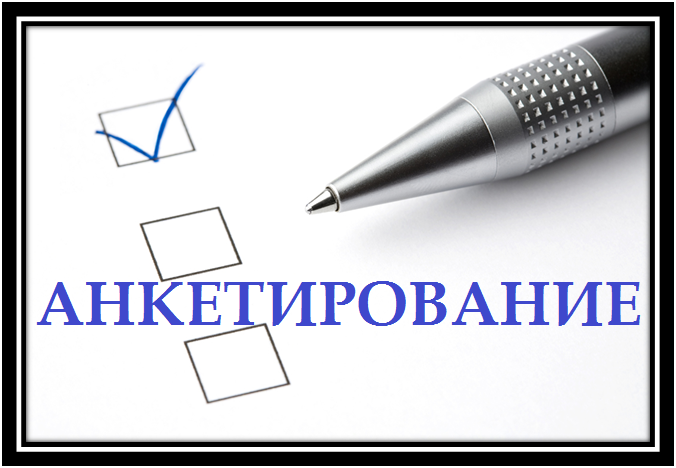 «ДЕКАДА КАЧЕСТВА  -  2017»
Количество опрошенных – 211 человекудовлетворены  качеством предоставления услуг – 100 %
доступны ли объекты и условия оказания услуг в учреждении – более  70 % ответили положительно
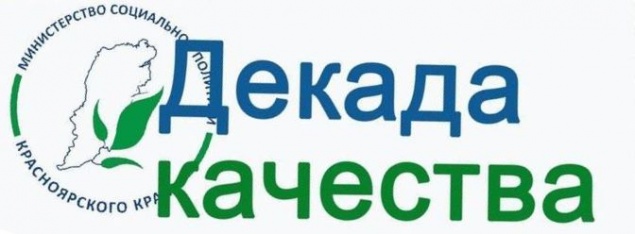 УЧАСТИЕМБУ «Центр соцобслуживания г. Зеленогорска»в  грантовых  программах и конкурсах
1. Участие во Всероссийском конкурсе грантов «АКТИВНОЕ ПОКОЛЕНИЕ» с проектом  «Школа долголетия»2. Участие в 4 Конкурсе социальных проектов в рамках грантовой программы Краснояркского края «Социальное партнерство во имя развития – 2017 » «Швейная мастерская»
1. Участие в Краевом собрании молодежного профсообщества отрасли по теме : «ПРОДВИЖЕНИЕ ДОБРОВОЛЬЧЕСКИХ ИНИЦИАТИВ В СОЦИАЛЬНЫХ СЕТЯХ» 2. Участие в Краевом конкурсе методических разработок «НОВЫЕ ГОРИЗОНТЫ - 2017»
Финалисты Краевого  конкурс а  
профмастерства«ЛУЧШИЙ РАБОТНИК 
УЧРЕЖДЕНИЯ СОЦИАЛЬНОГО ОБСЛУЖИВАНИЯ»
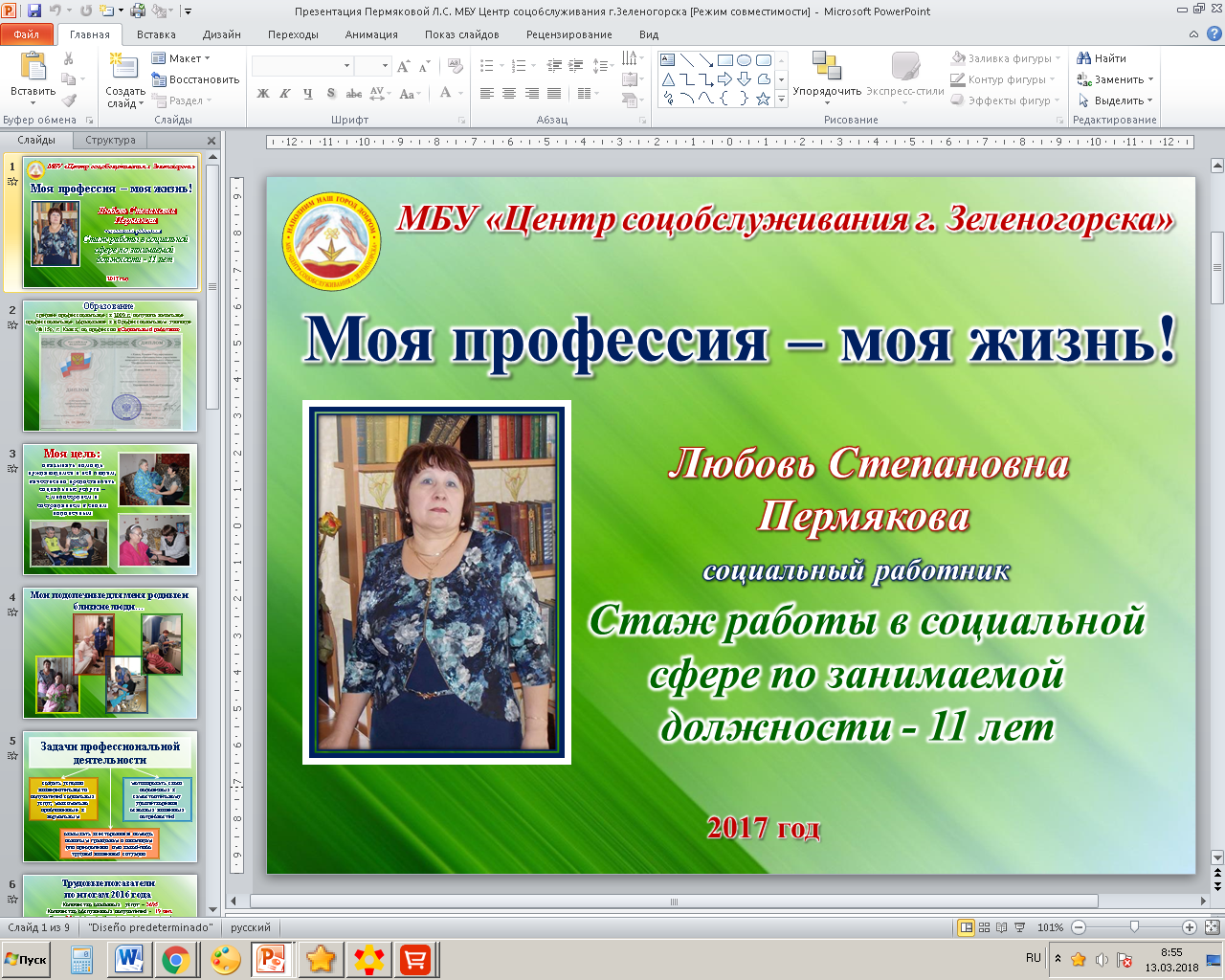 Финалисты Краевого  конкурс а  
«ПОРТФОЛИО – 2017»
2 место
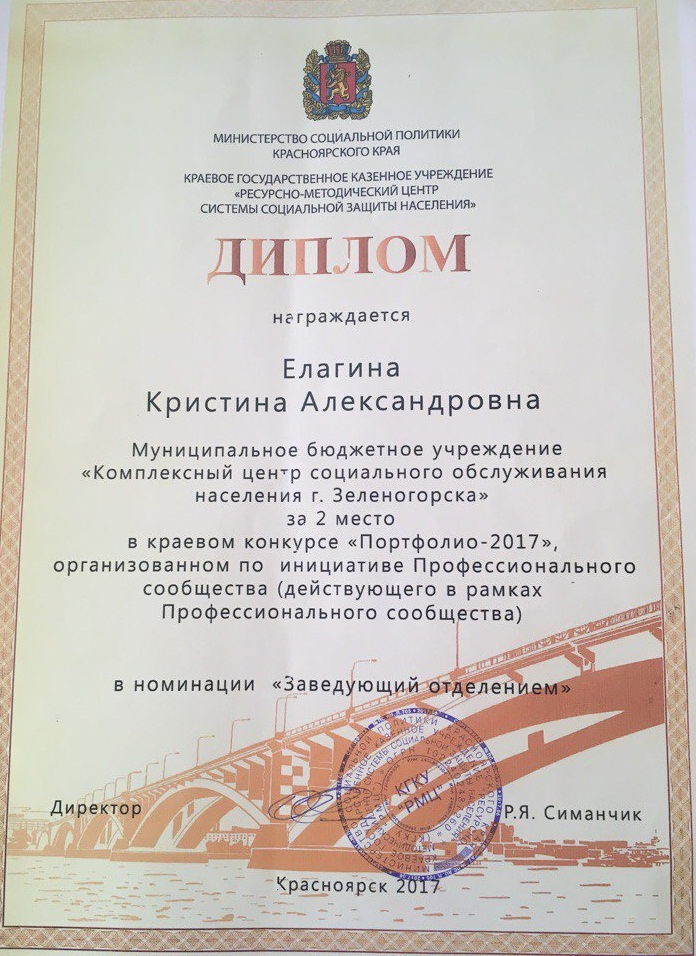 2 место в Краевом конкурсе социальной рекламы 
«ПРИЗВАНИЕ ПОМОГАТЬ»
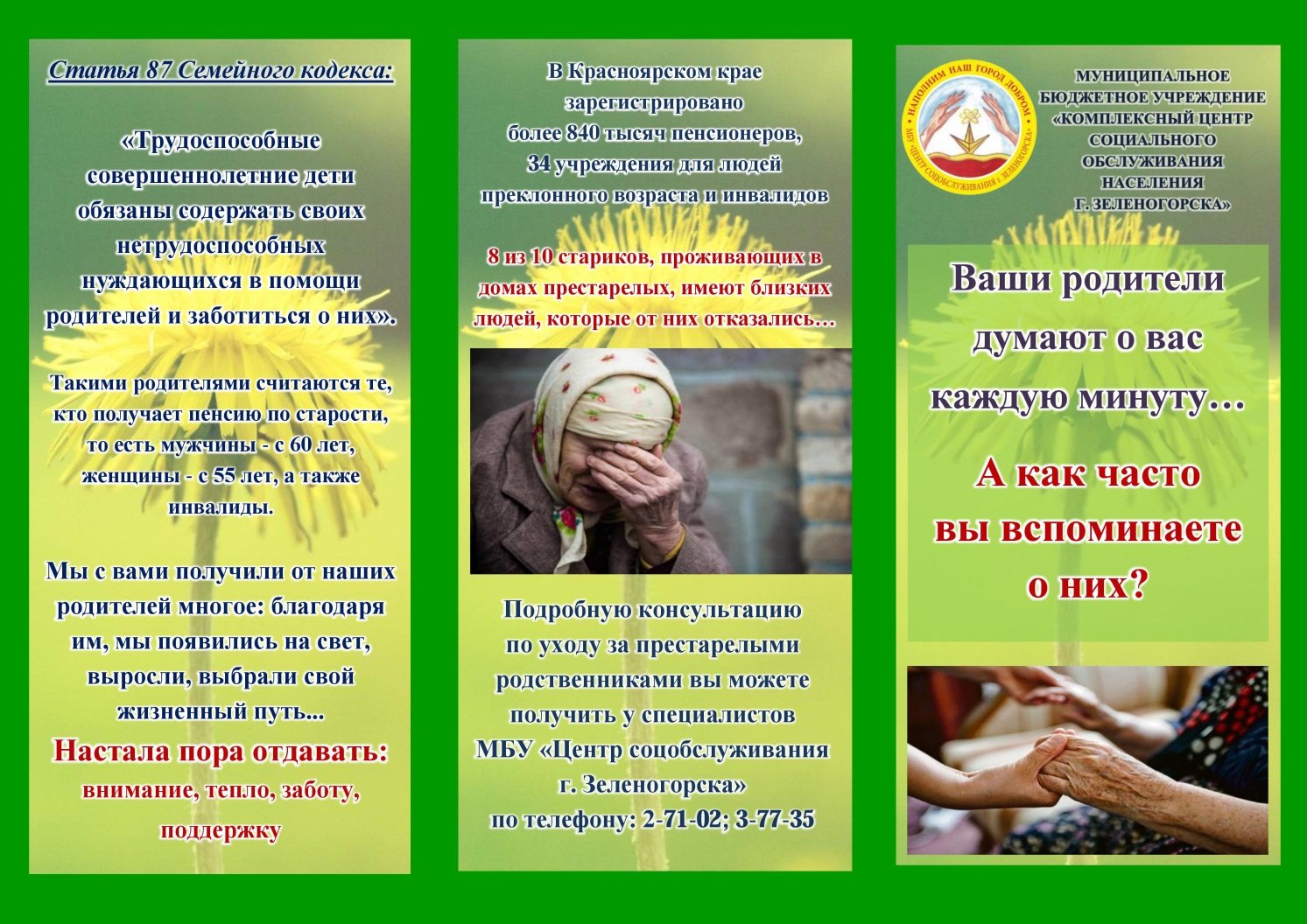 Участие  в Краевом конкурсе творческих работ - 2017 
«МАМА – это целый мир!»
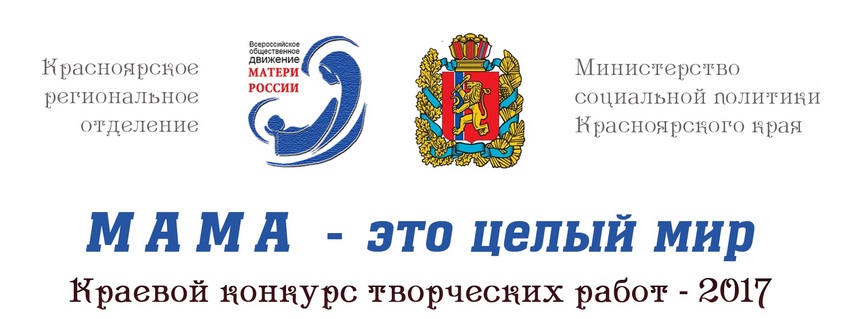 МБУ «Центр соцобслуживания  г. Зеленогорска» БРОНЗОВЫЙ ПРИЗЕР Краевого конкурса 
«ЛУЧШИЙ САЙТ УЧРЕЖДЕНИЯ СОЦИАЛЬНОГО ОБСЛУЖИВАНИЯ»
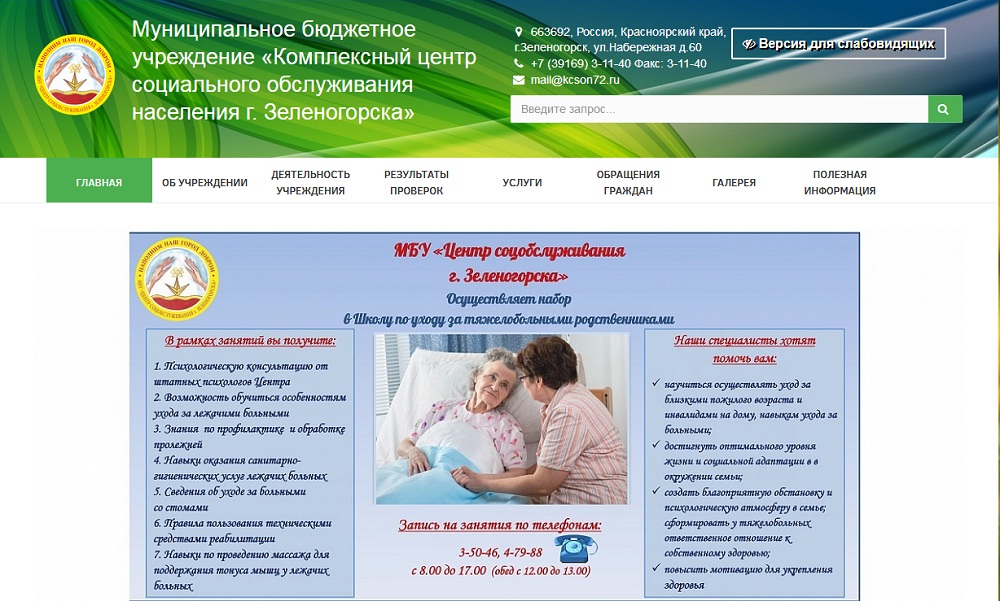 Участие в первом  Всероссийском конкурсе
«Лучшие практики  наставничества  в социальной сфере»
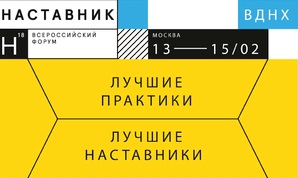 Организация и проведение Научно-практической конференции среди сотрудников Центра:«Инновационные технологии и результативные практики»
4 место  в  Краевом  рейтинге  учреждений социального  обслуживанияУчастие приняли  66  учреждений
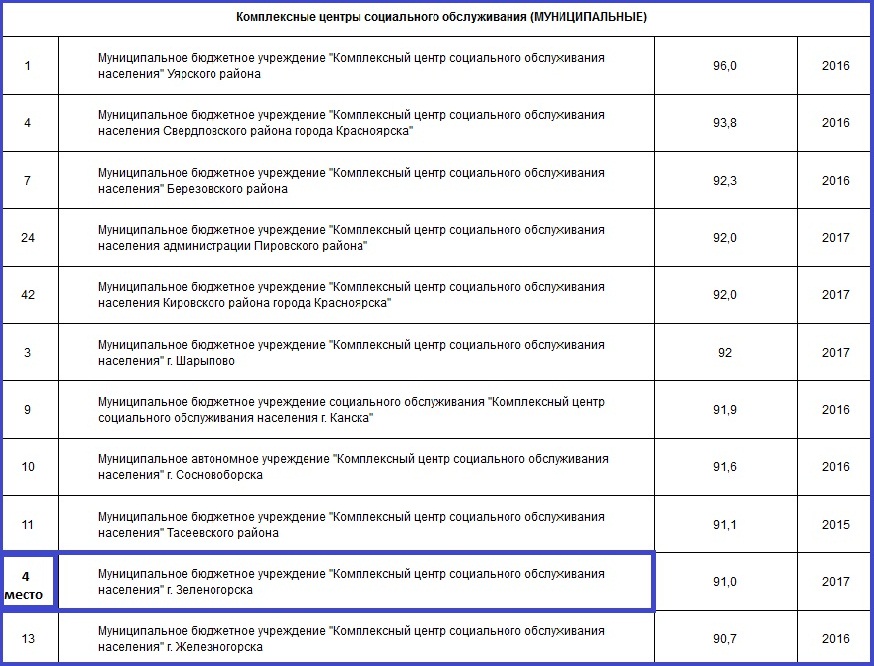 МЕРОПРИЯТИЯ, организованные МБУ «Центр соцобслуживания г. Зеленогорска»для  получателей  социальных услуг  учреждения
«ПРАВОСЛАВНЫЕ ВСТРЕЧИ»  мероприятиев рамках клубного объединения «Мир вокруг нас» Приняли участие  семьи с детьми с ОВЗ, молодые инвалиды , всего  29  получателей услуг
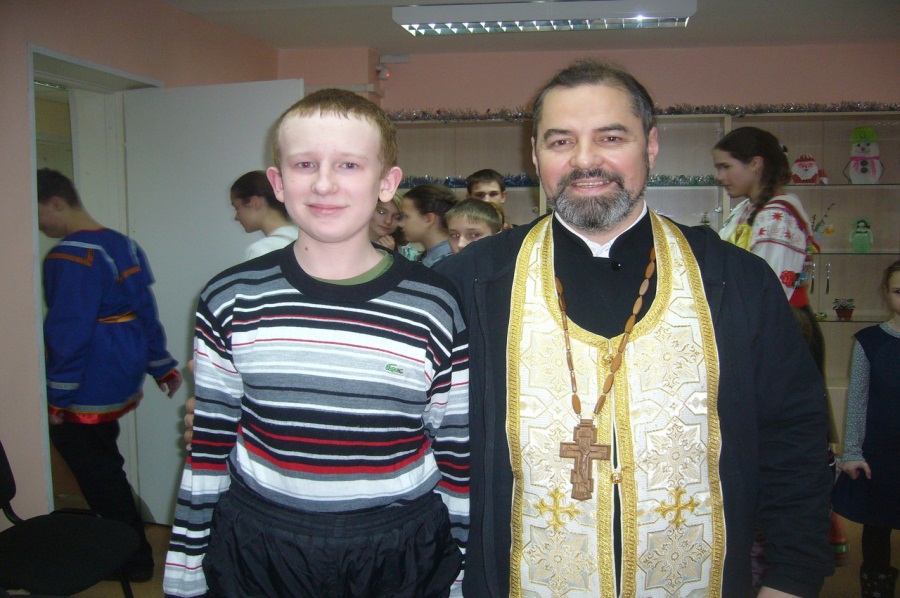 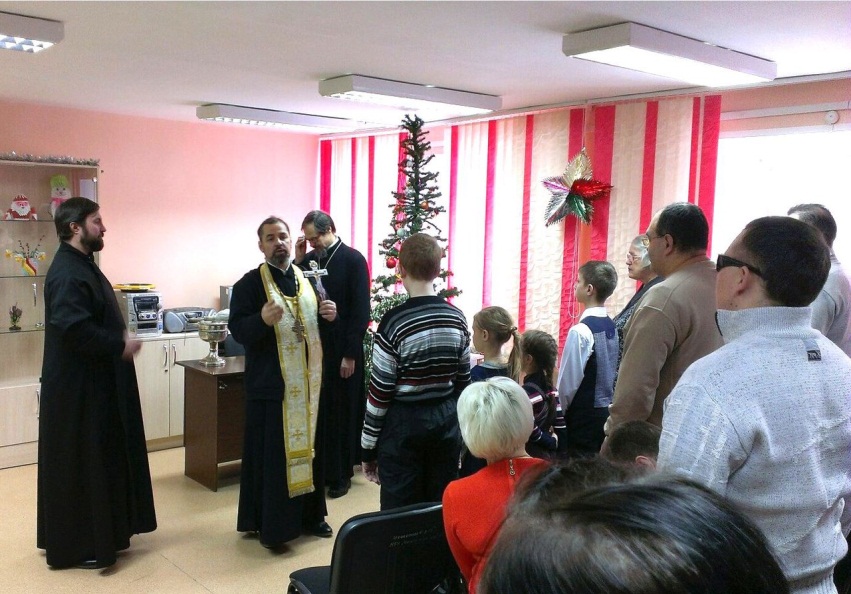 Конкурс сочинений «Отец-отчество-Отечество»
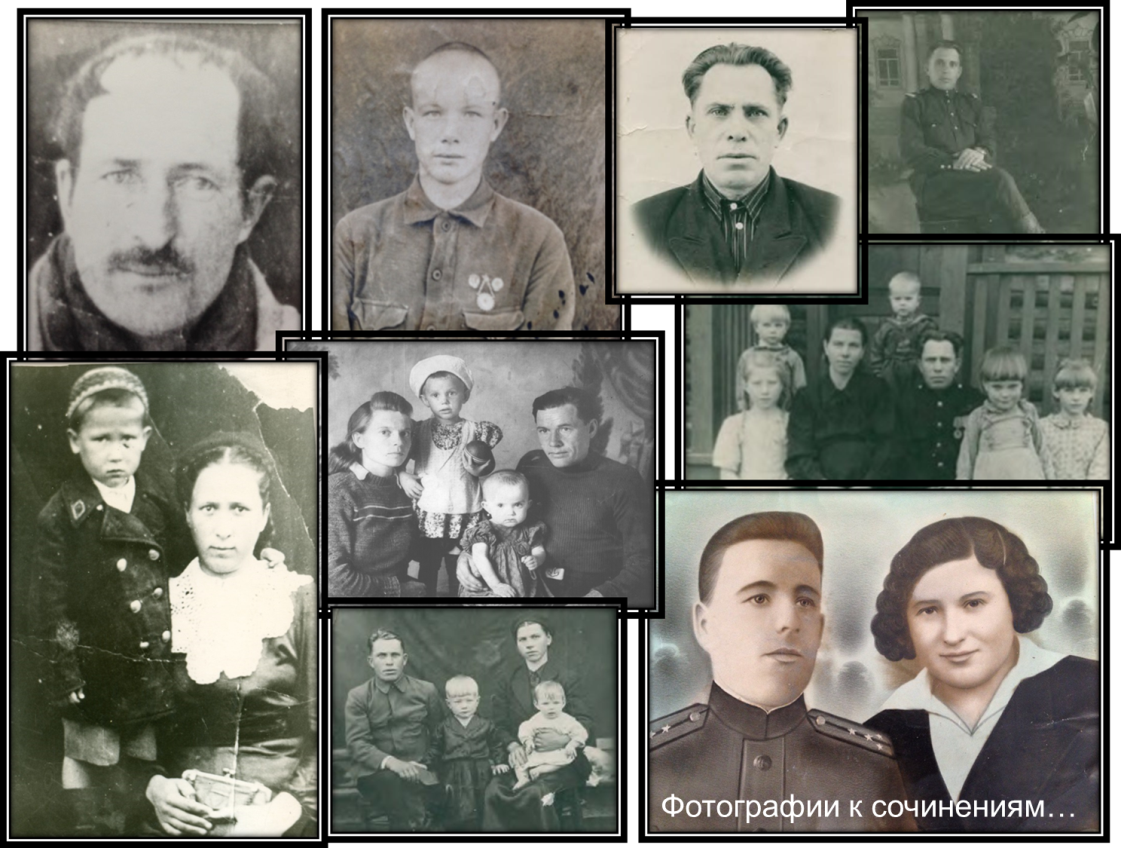 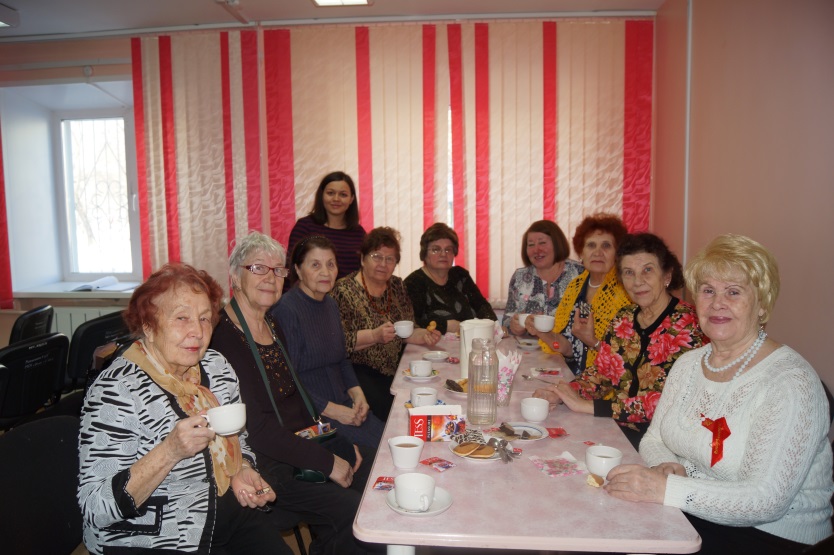 Мероприятия в рамках«Весенней  недели  добра»
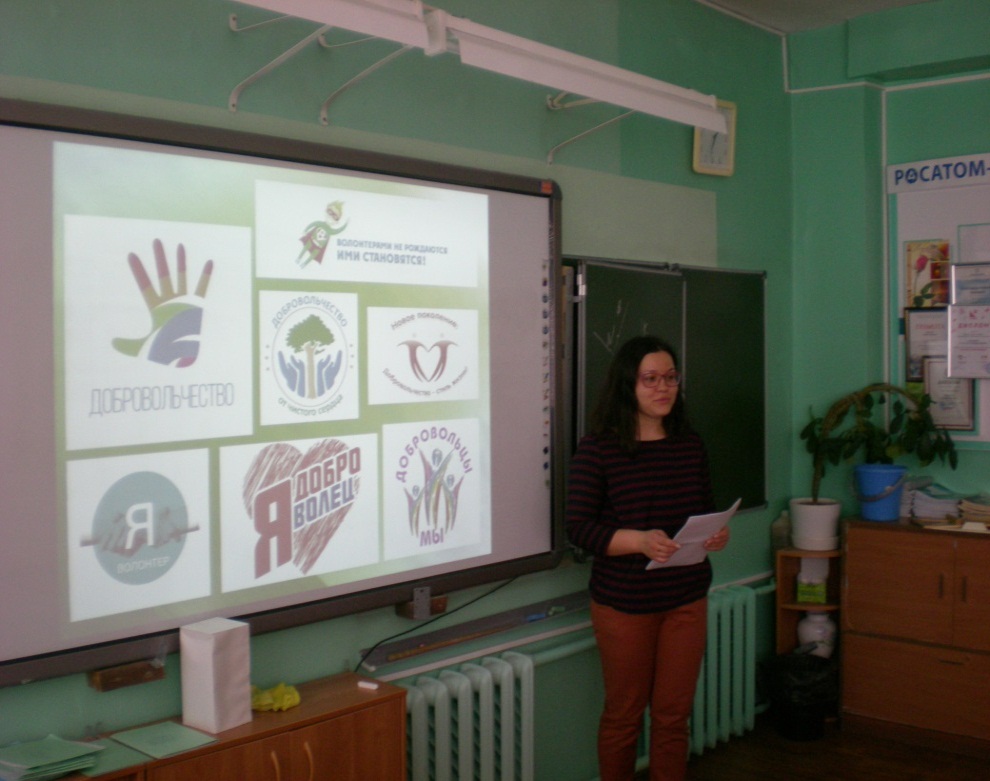 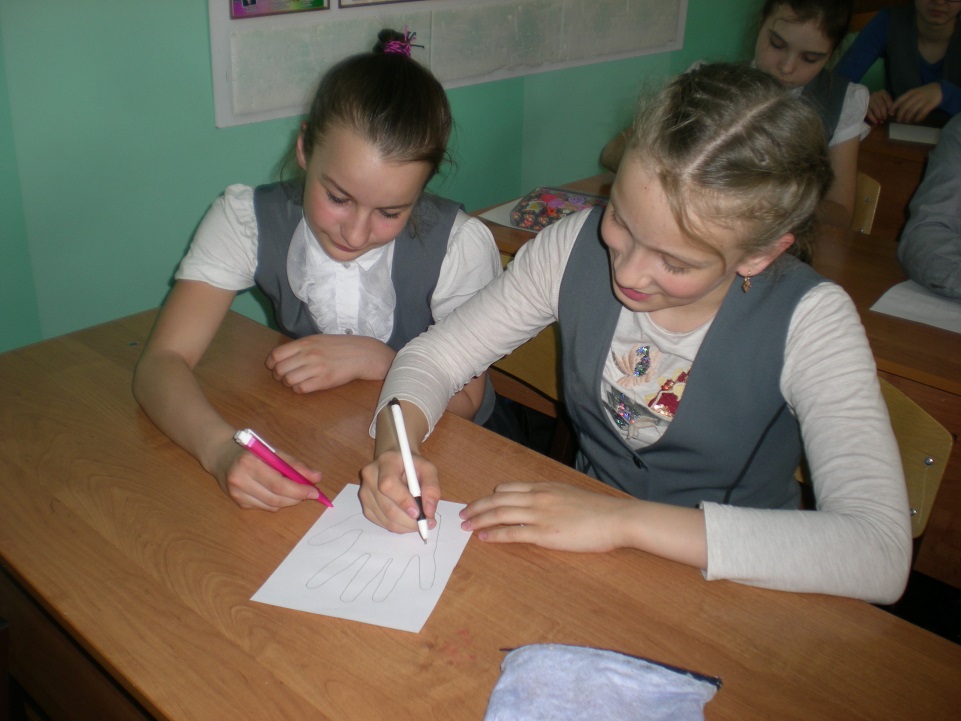 Уроки доброты
Мероприятия в рамках«Весенней  недели  добра»«ОДНА УСЛУГА БЕСПЛАТНО»  Приняли  участие  75  получателей услуг, которым были оказаны разного вида услуги
Мероприятия в рамках«Весенней  недели  добра»
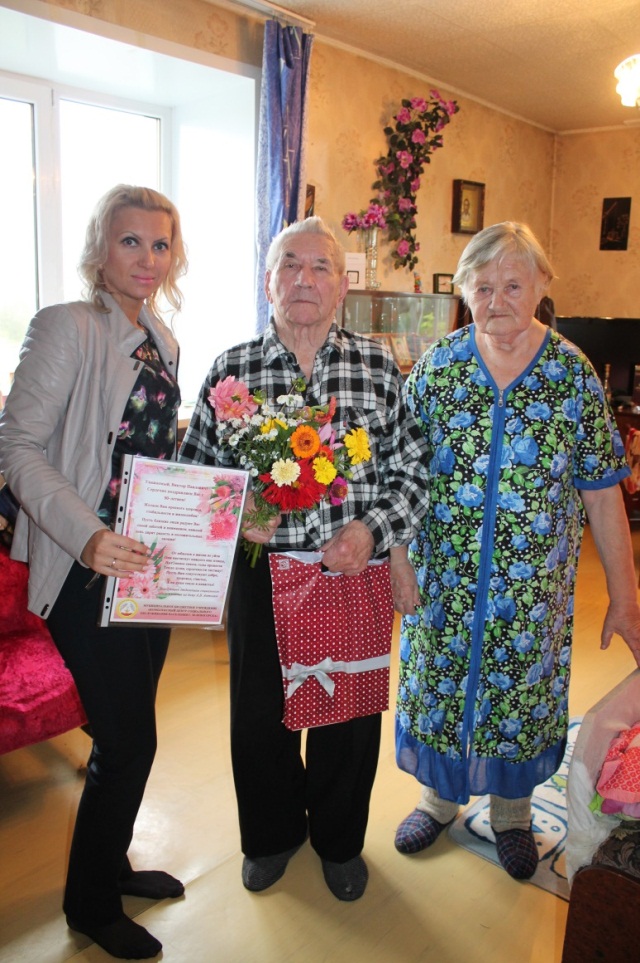 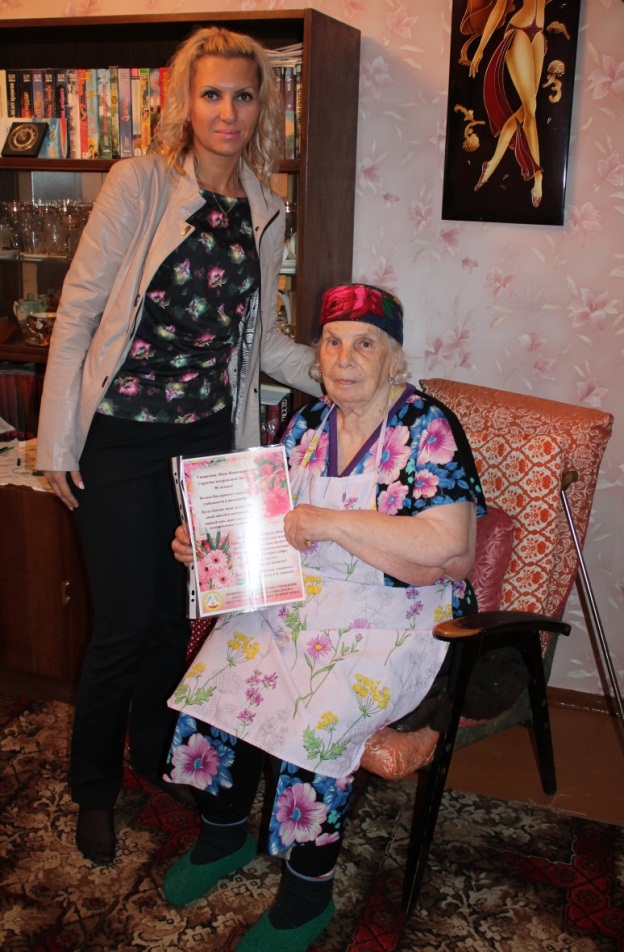 Поздравлено 29 семейных 
пар-долгожителей
ВЫСТАВКА «Пасхальные забавы»
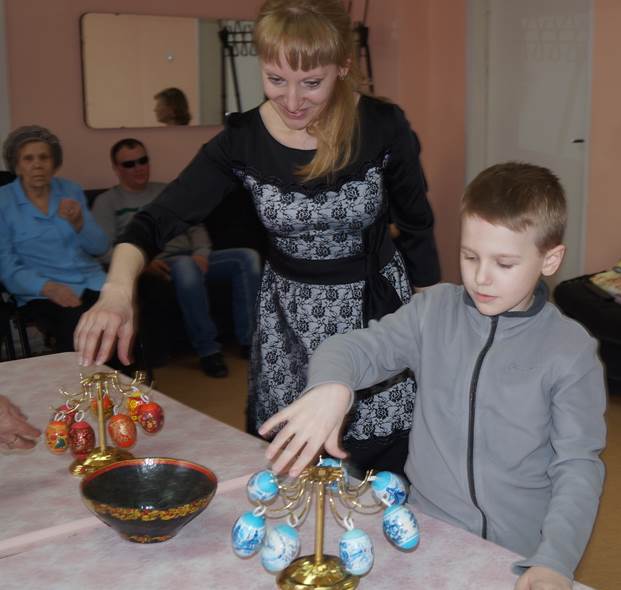 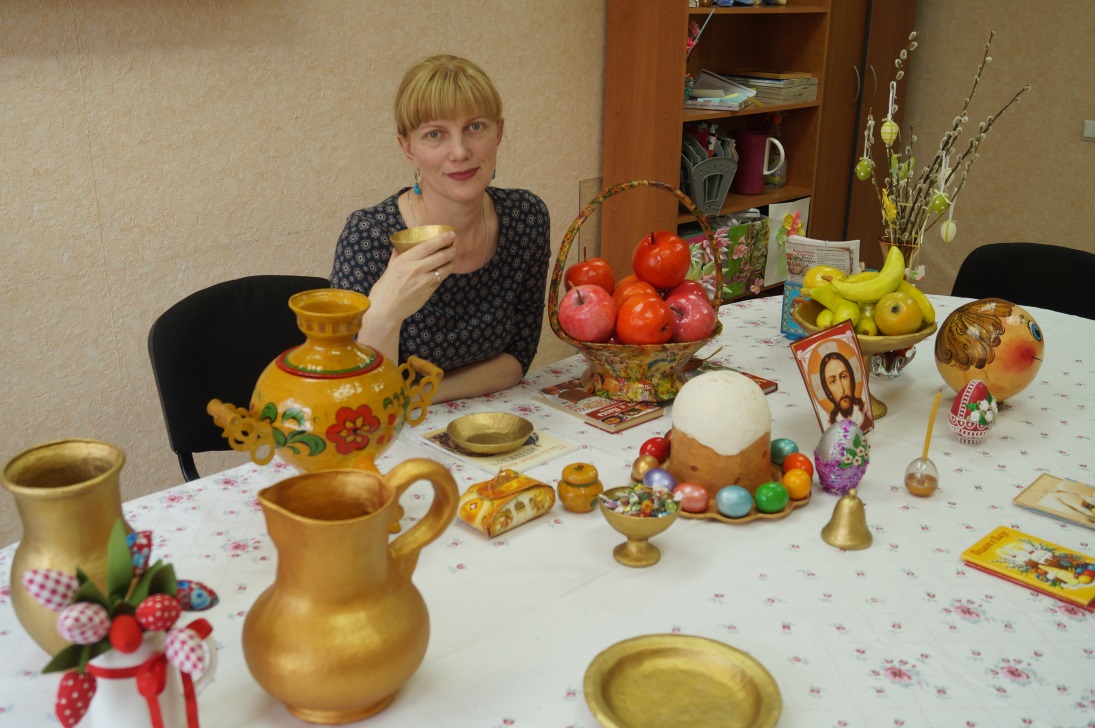 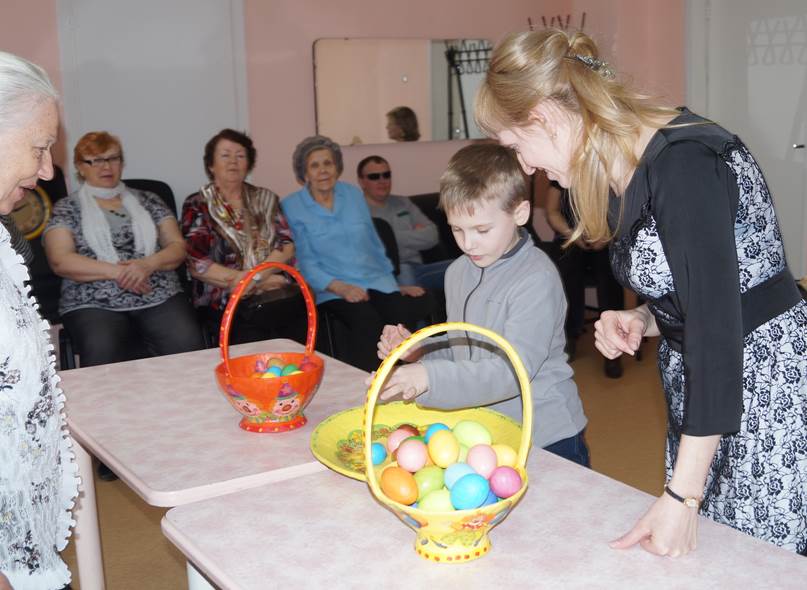 КОНКУРС  ФОТОГРАФИЙ «Добро в объективе»
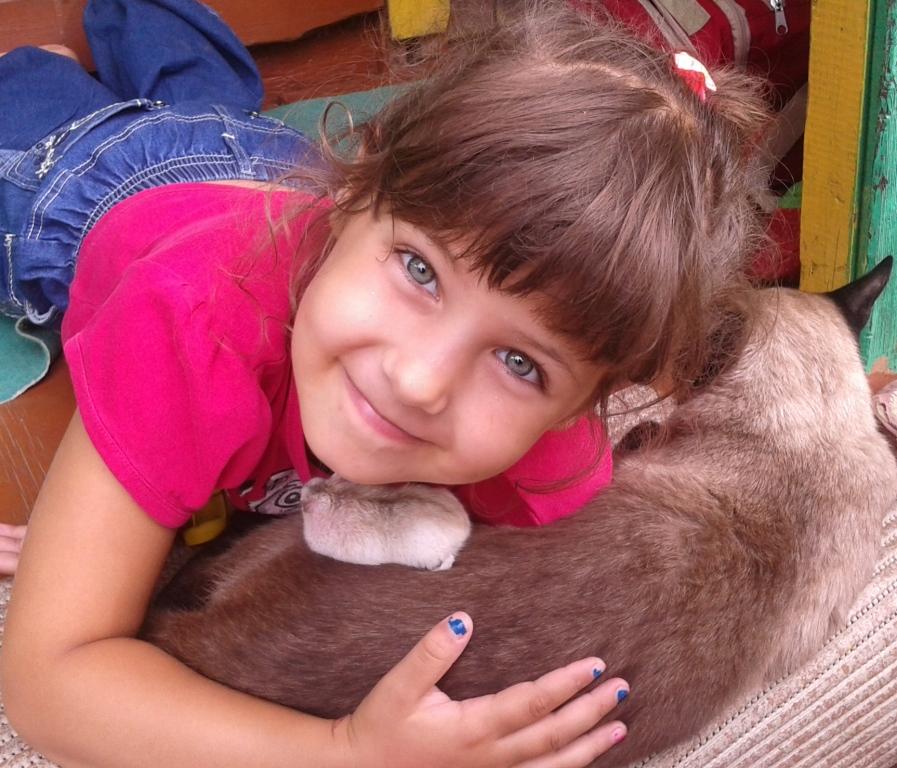 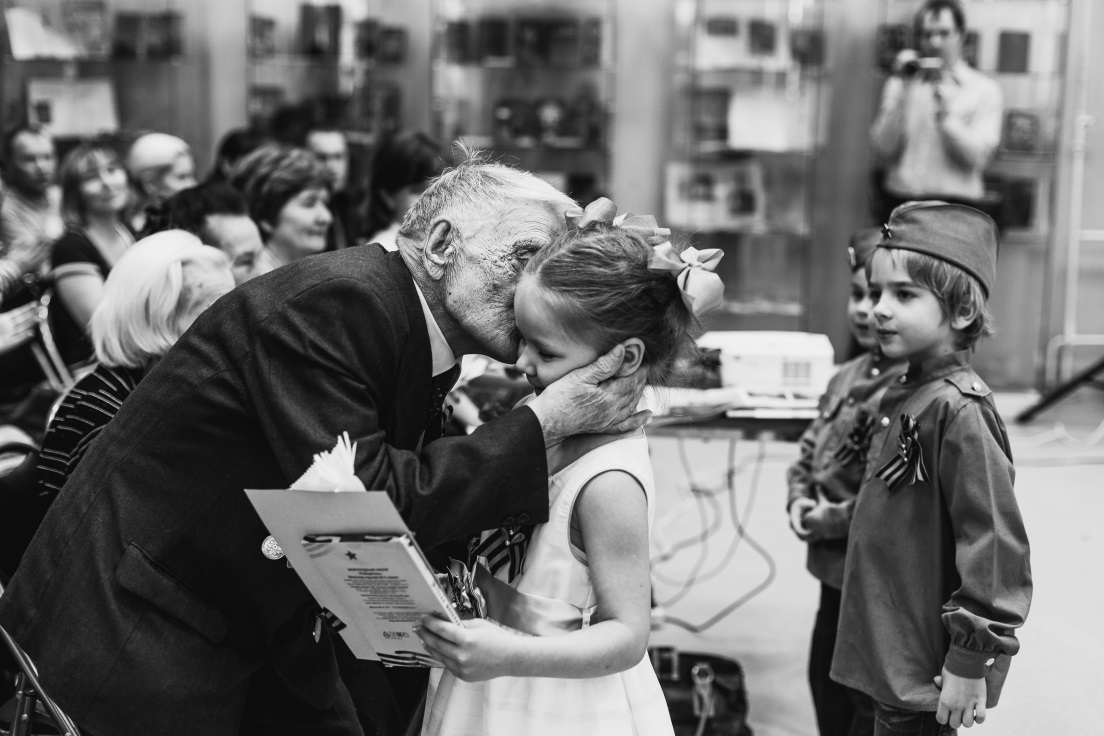 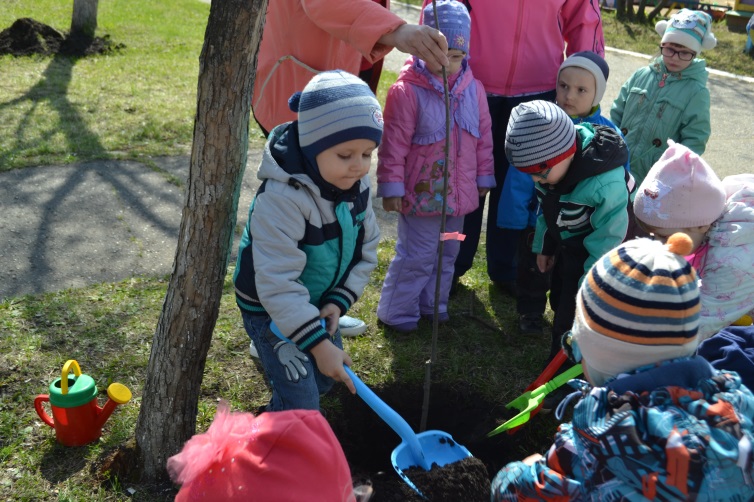 МЕРОПРИЯТИЕ в рамках празднования Дня защиты детей  «Веселые старты»
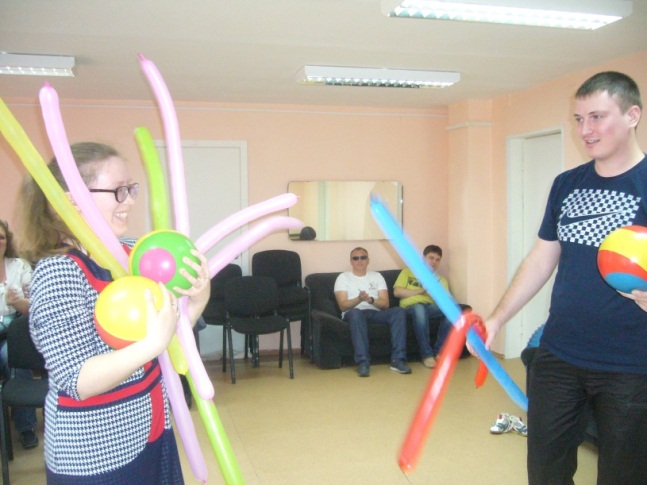 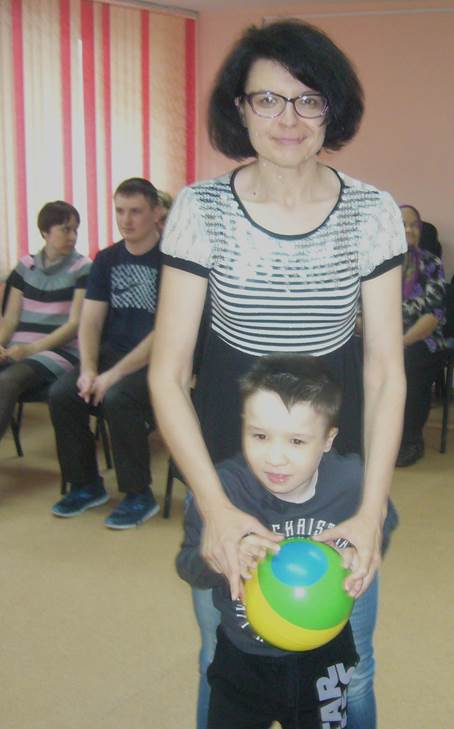 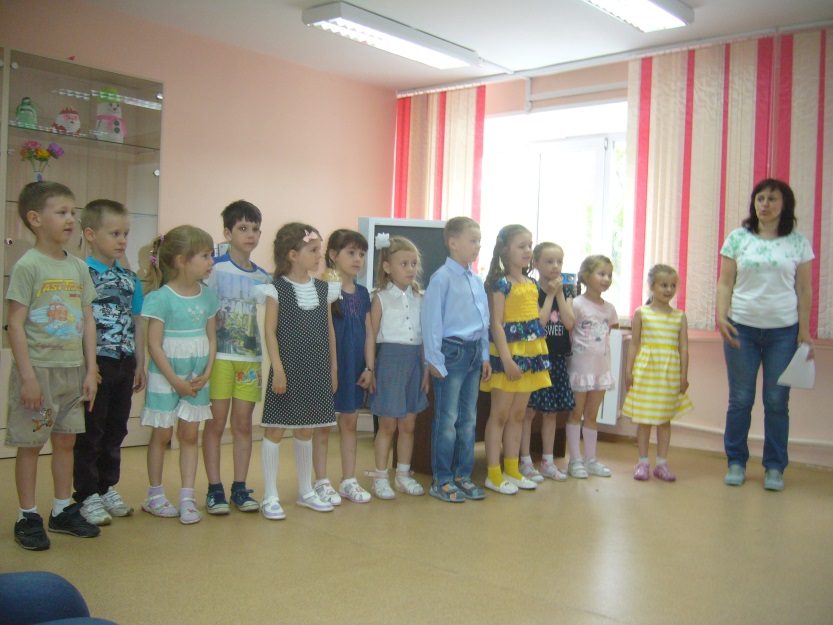 ДЕНЬ СЕМЬИ, ЛЮБВИ И ВЕРНОСТИболее  30  семейных  пар  было  поздравлено сотрудниками  Центра
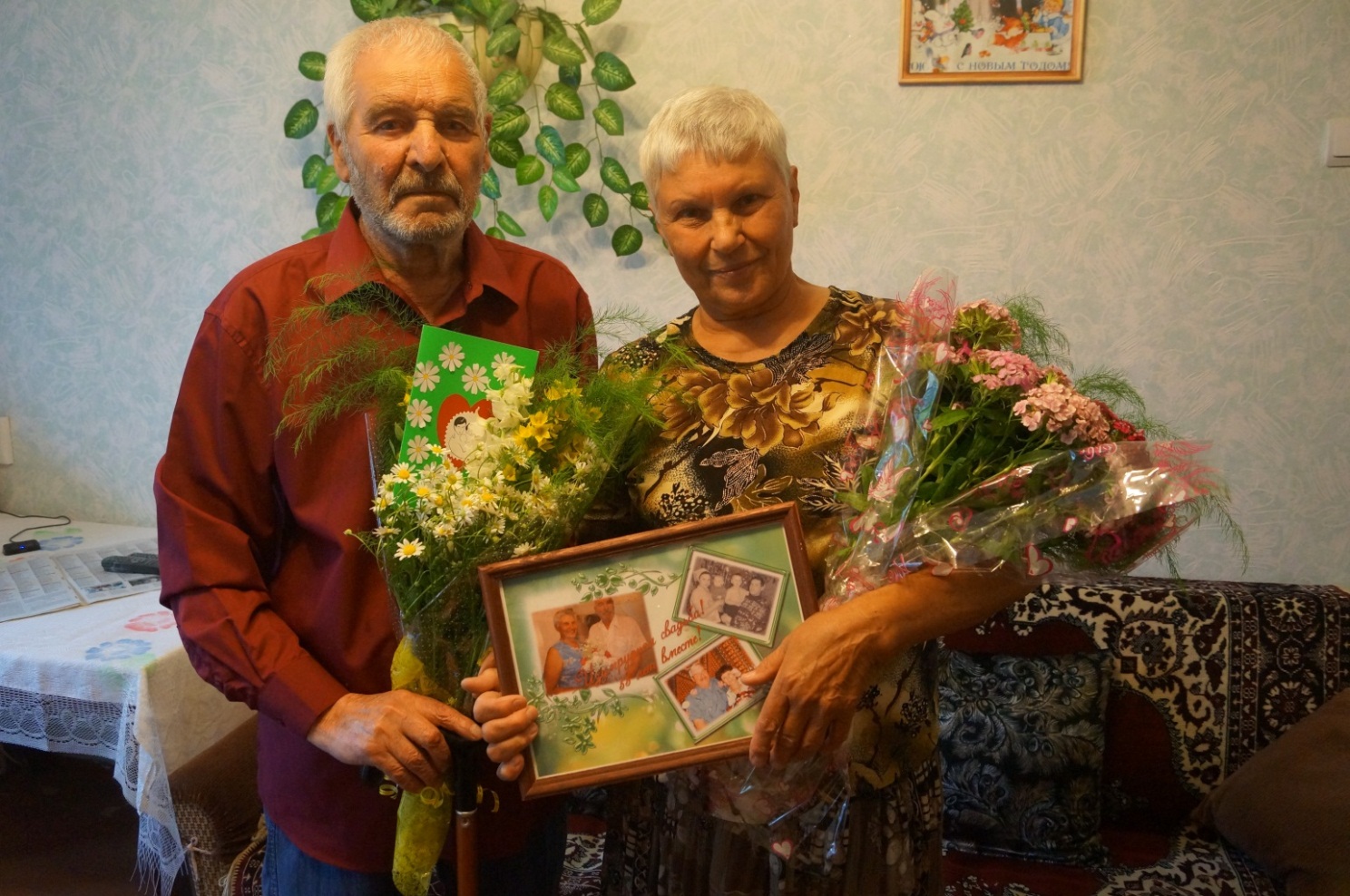 Фестиваль  творчества  для  людей  с ОВЗ  «МНОГООБРАЗИЕ  ДУШИ»
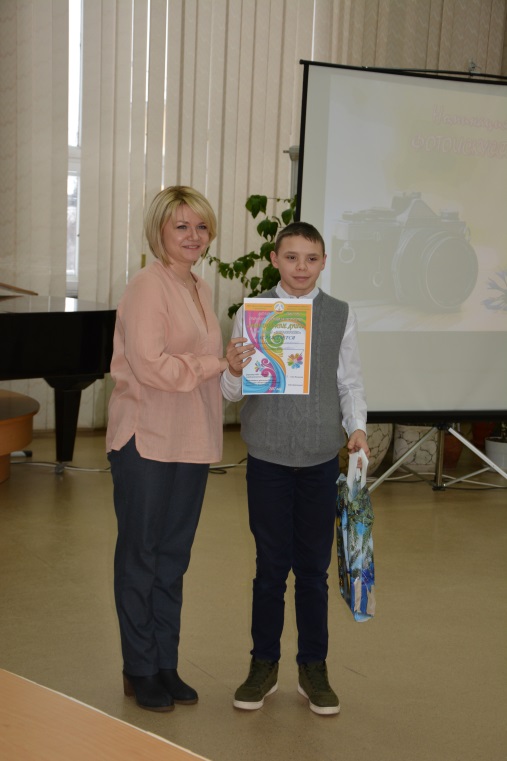 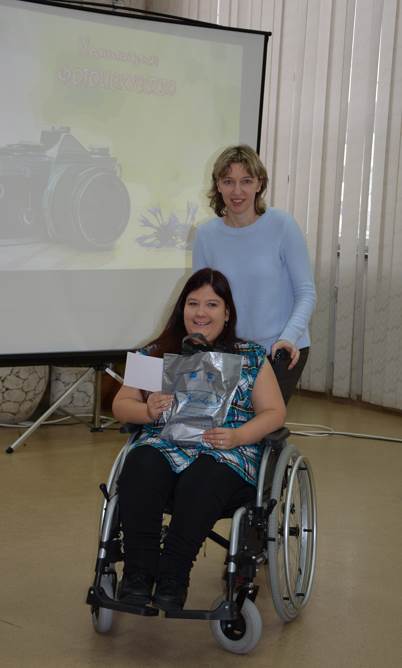 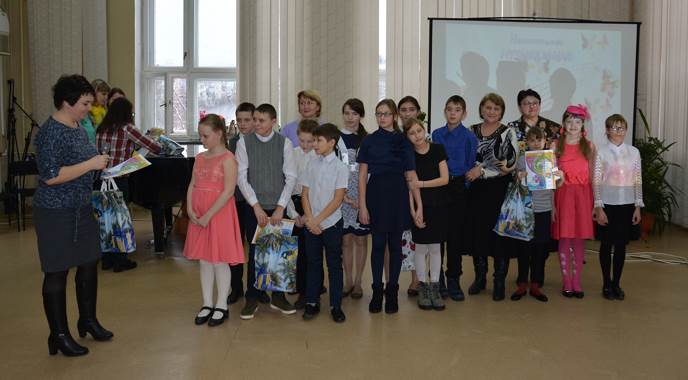 МЕРОПРИЯТИЯ  в  рамках  Дня  инвалида
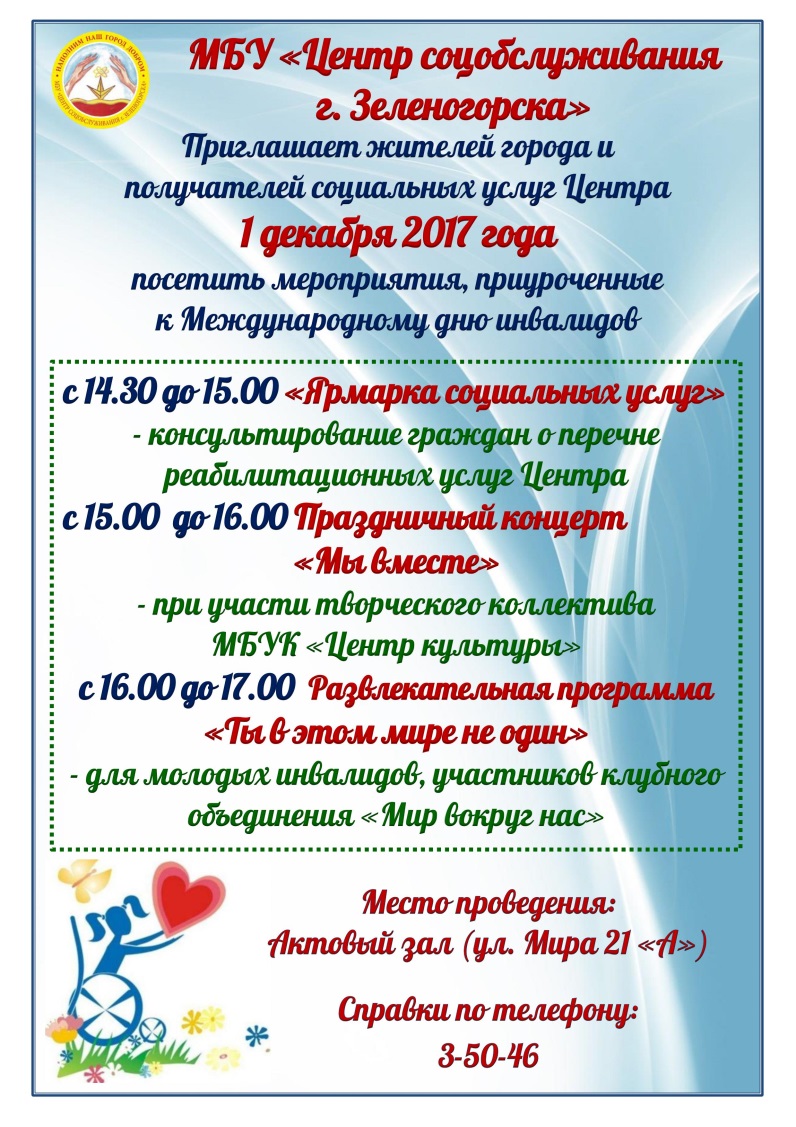 ЯРМАРКА СОЦИАЛЬНЫХ УСЛУГ
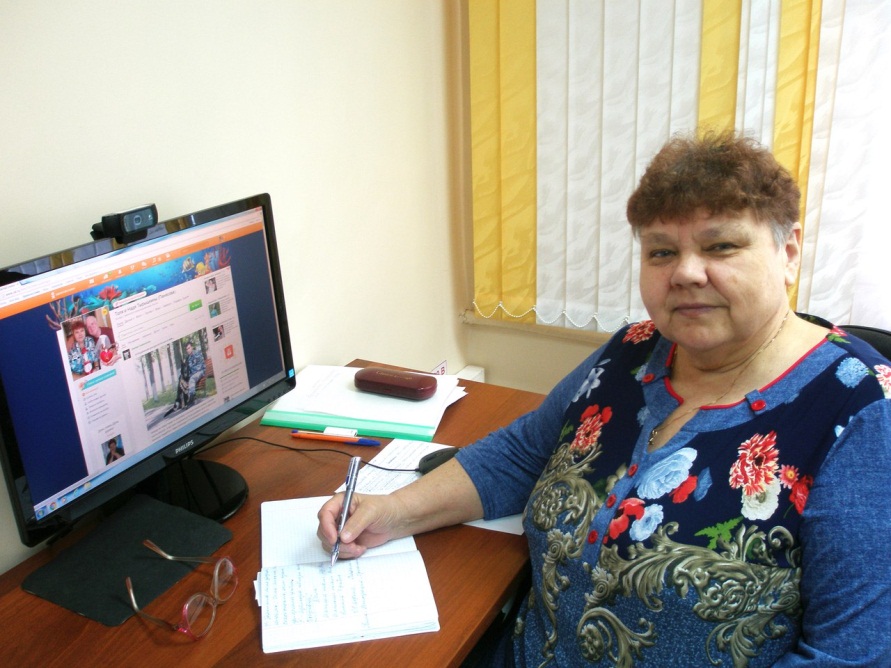 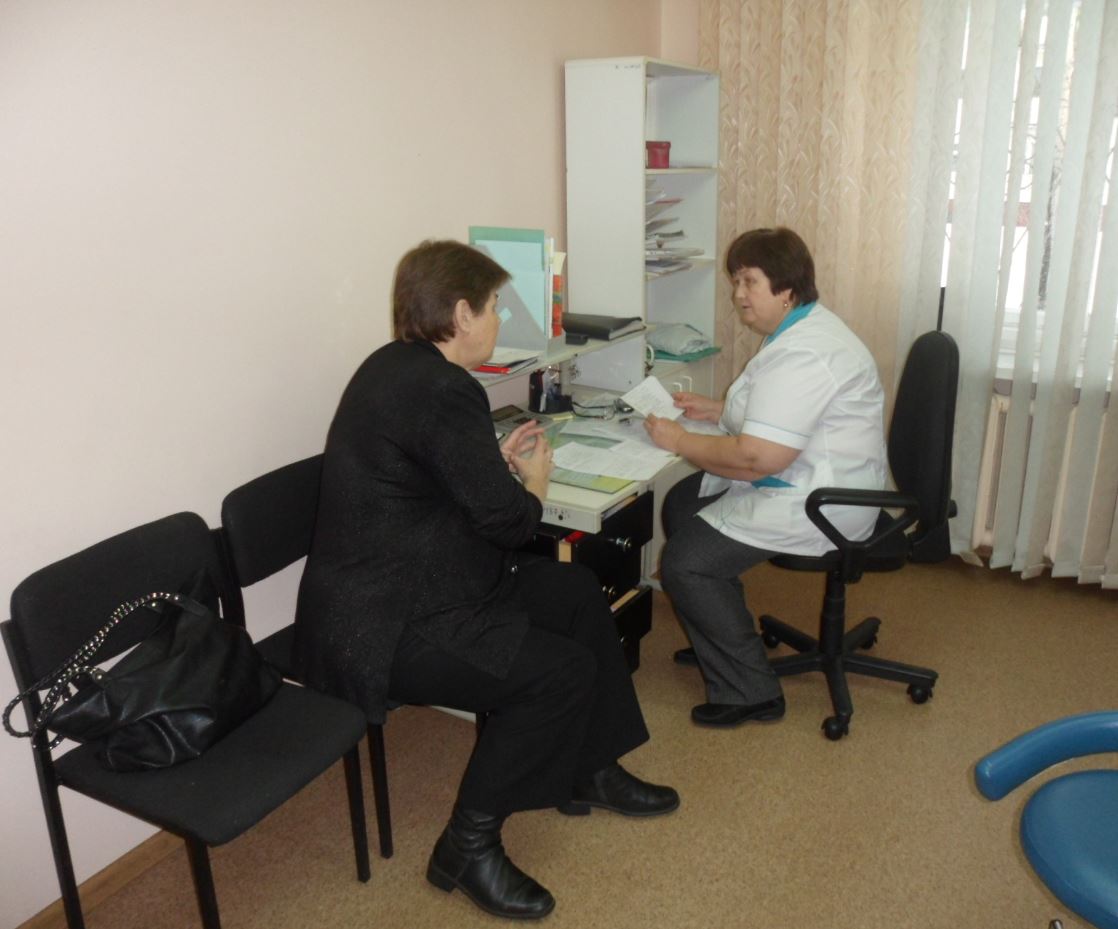 «МЫ ВМЕСТЕ »Праздничный концерт
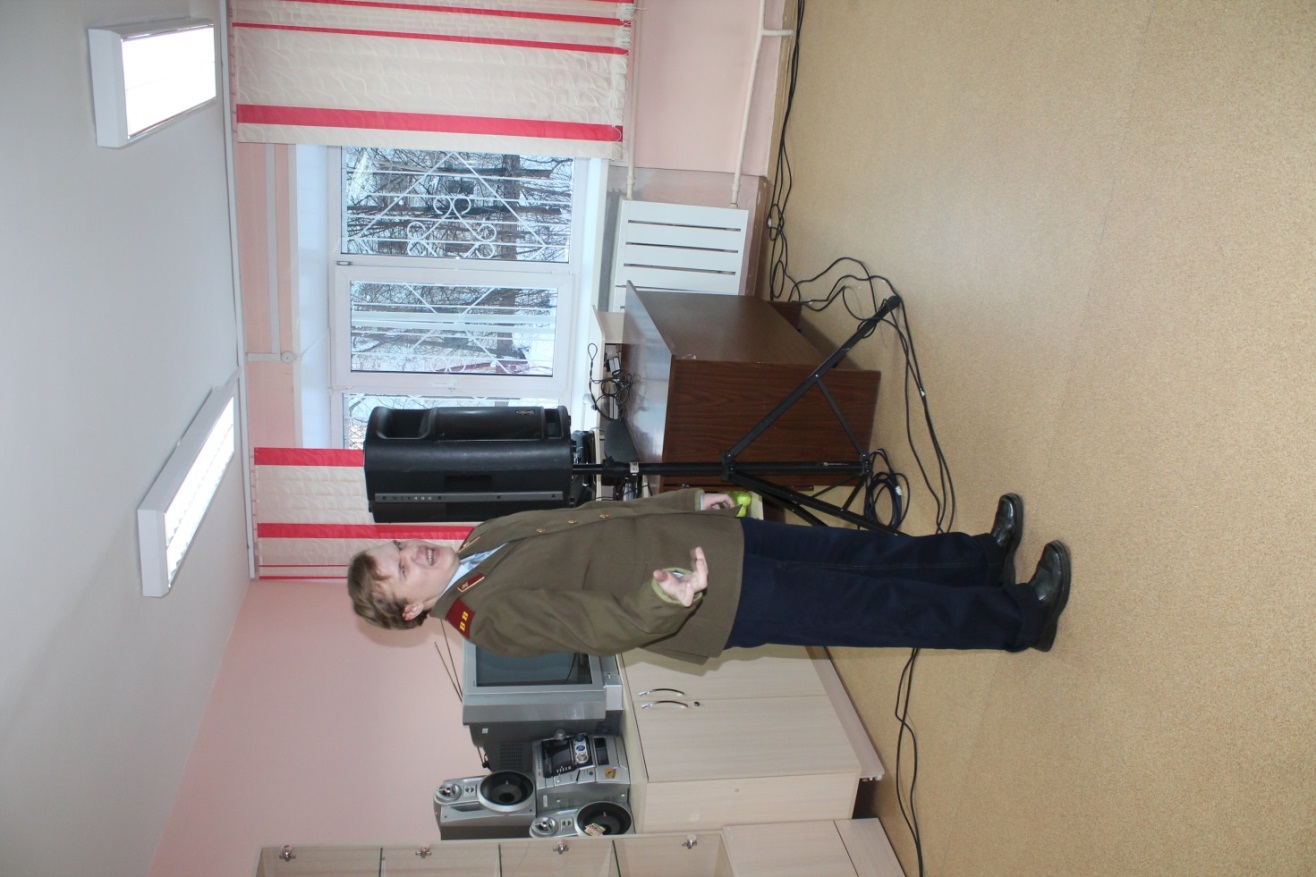 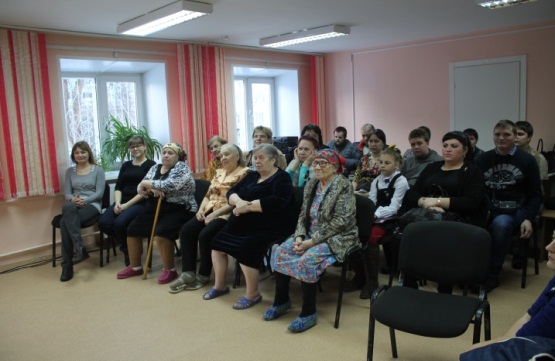 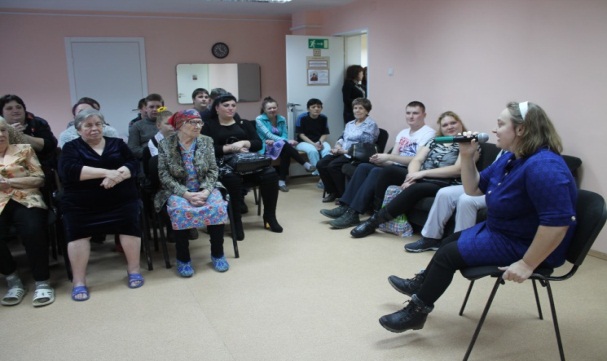 Приняли участие 28 получателей услуг
Интеллектуальное соревнование «СПОРТИВНОЕ АССОРТИ» в рамках V спартакиады среди представителей первичных ветеранских организаций
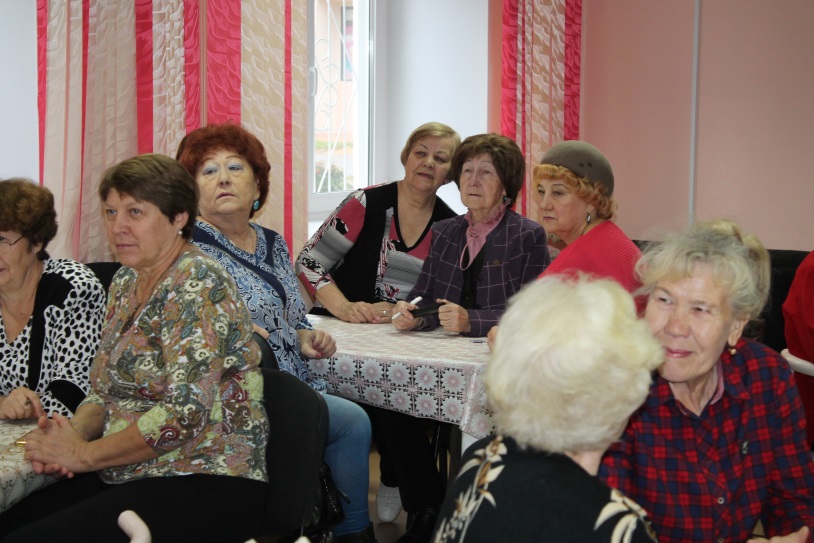 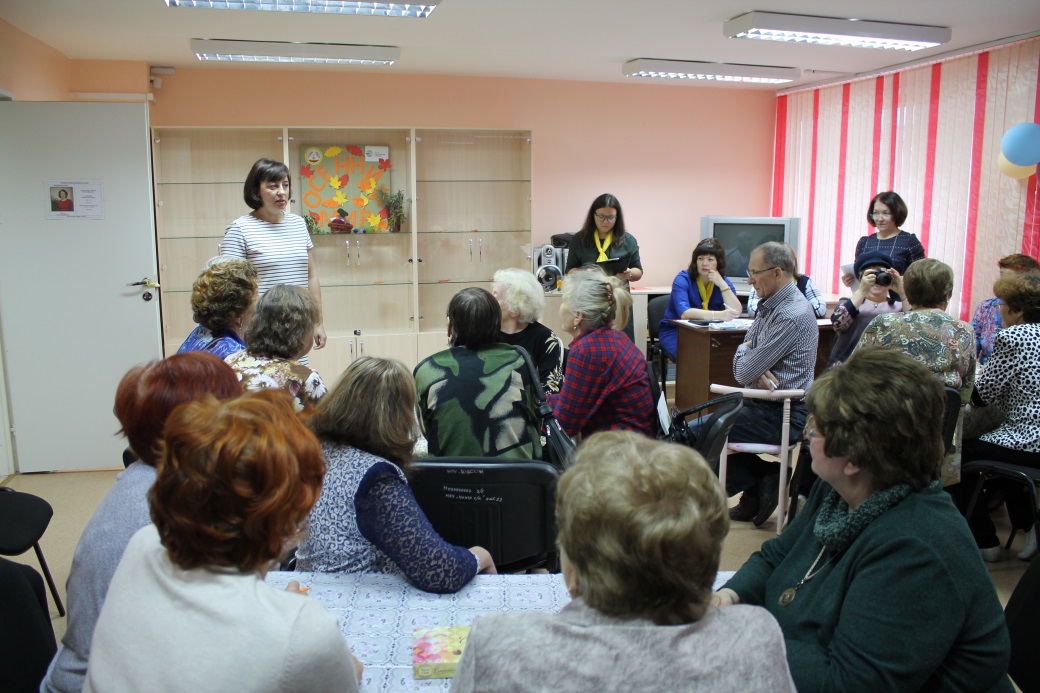 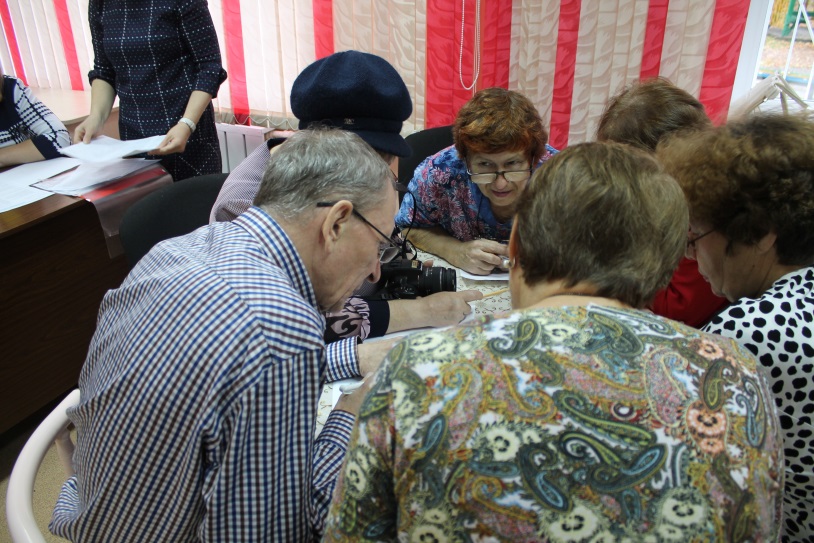 Участие получателей услуг в Краевом «ЧЕМПИОНАТЕ  ПО КОМПЬЮТЕРНОМУ МНОГОБОРЬЮ»
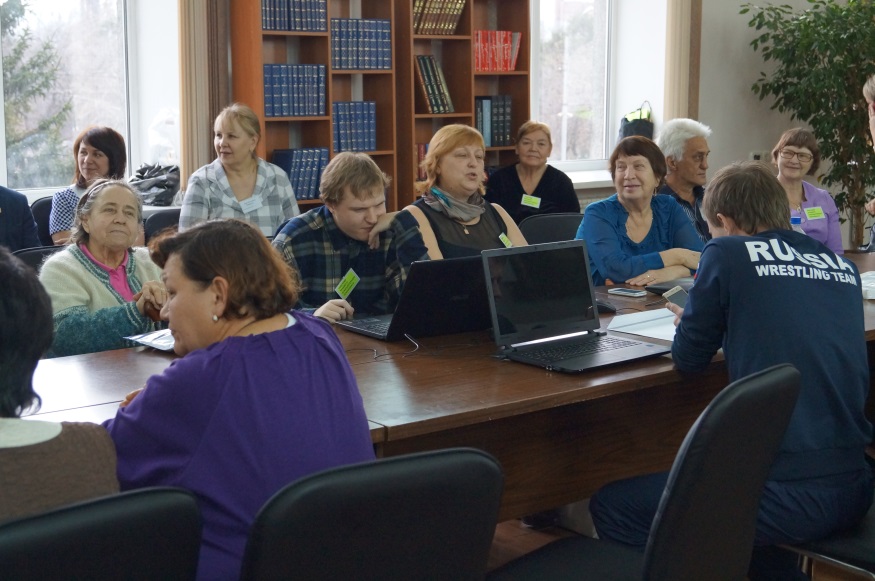 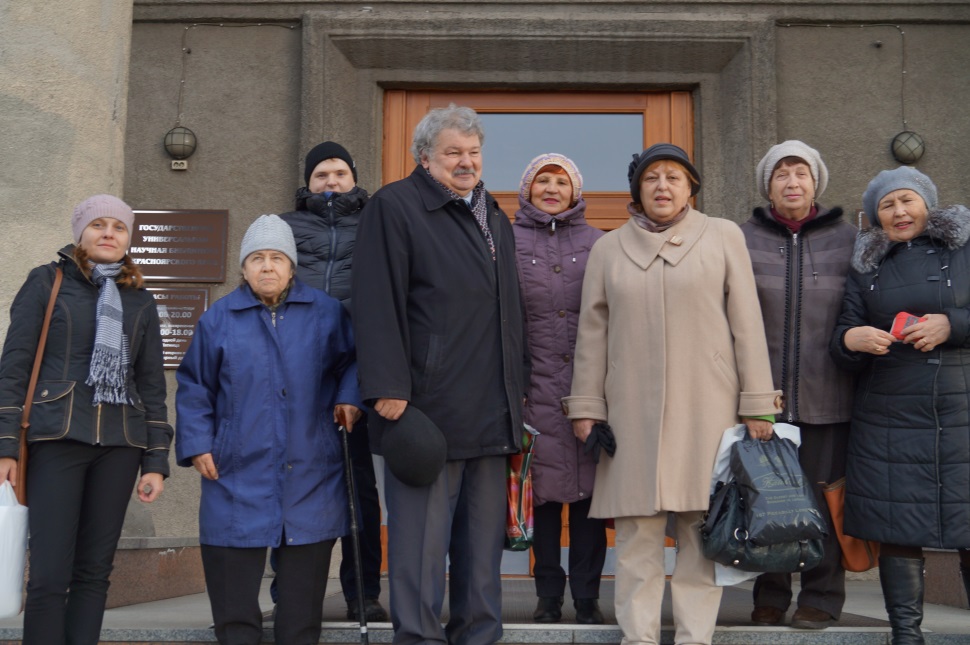 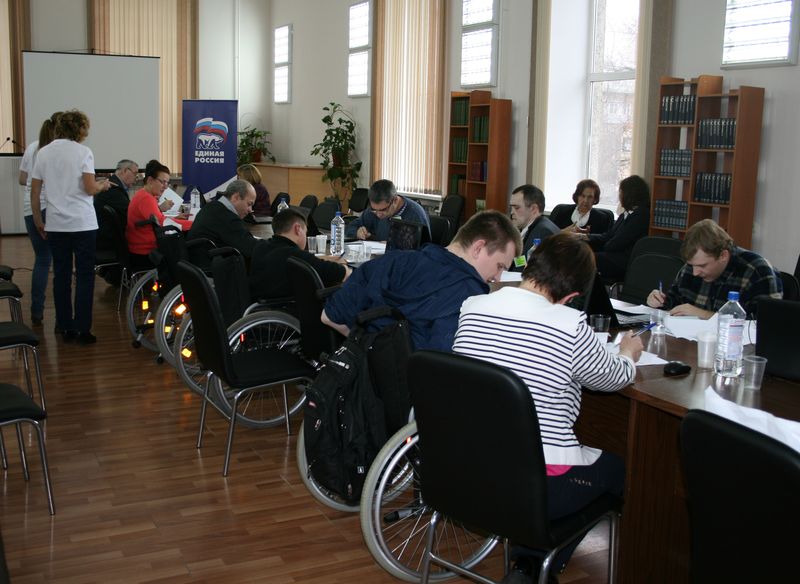 2 МЕСТО
1. Поздравление получателей услуг – мужчин с Днем защитника ОтечестваВручены открытки 75 получателям услуг  2. Поздравление получателей услуг – женщин с Международным женским Днем 8 мартаВручены открытки 200 получателям услуг
МБУ «Центр соцобслуживания г. Зеленогорска»  - организаторЗонального интеллектуального турнира МОИ  ГОДА – МОЁ БОГАТСТВО
МОИ  ГОДА – МОЁ БОГАТСТВО
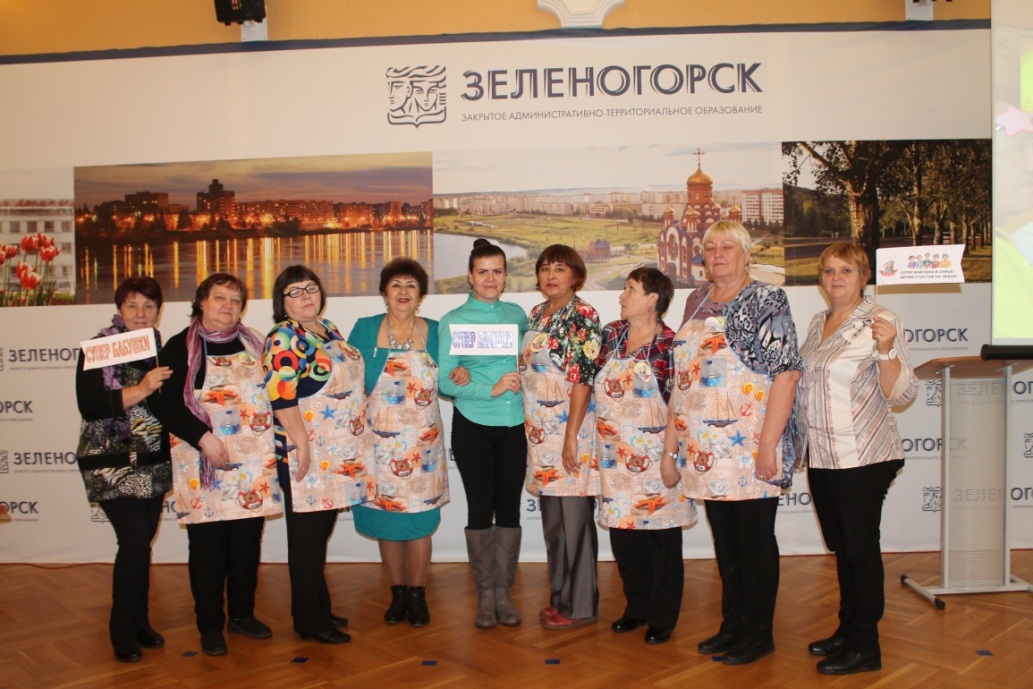 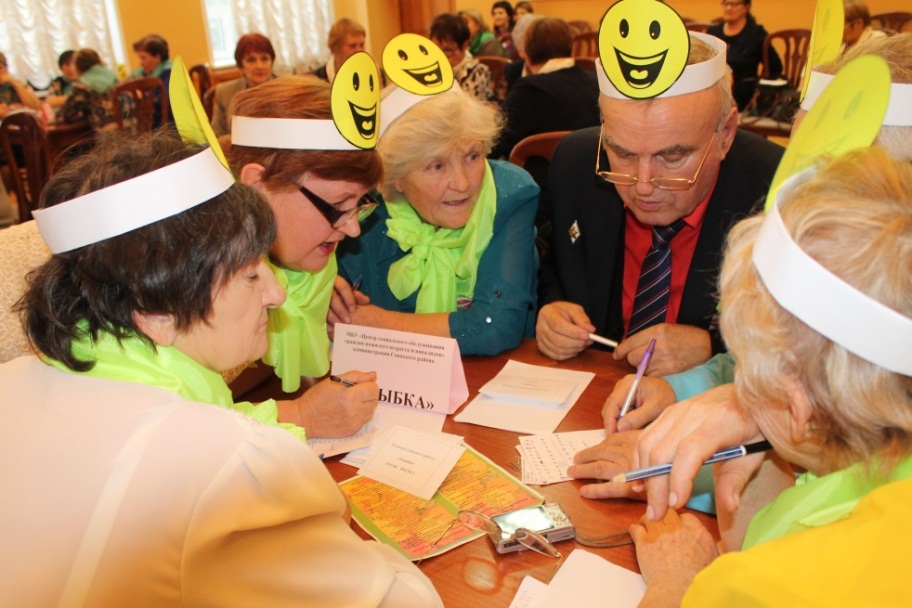 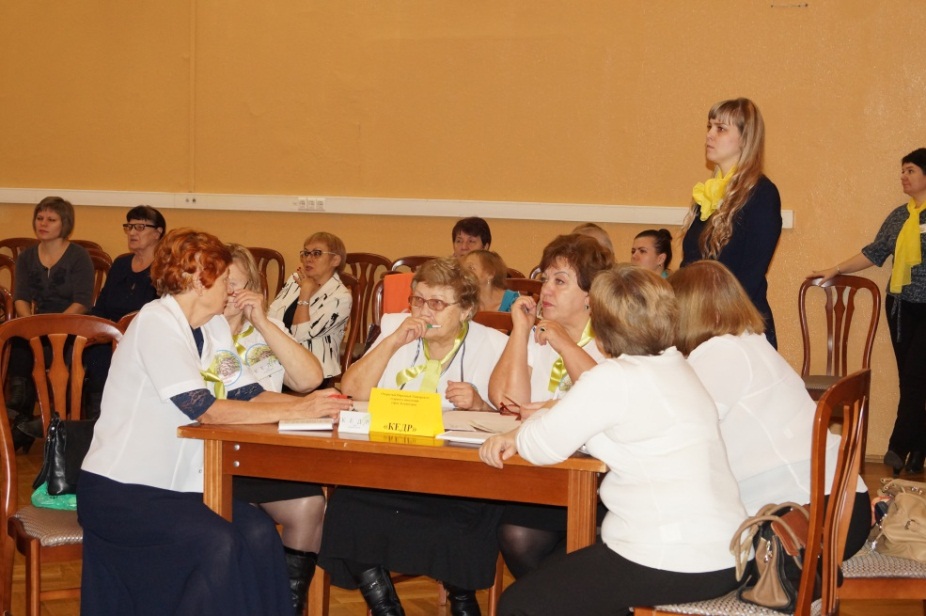 АКЦИИ, организованные МБУ «Центр соцобслуживания г. Зеленогорска»для  получателей  социальных услуг  учреждения
Акция «НОВОГОДНИЙ ЭКСПРЕСС»
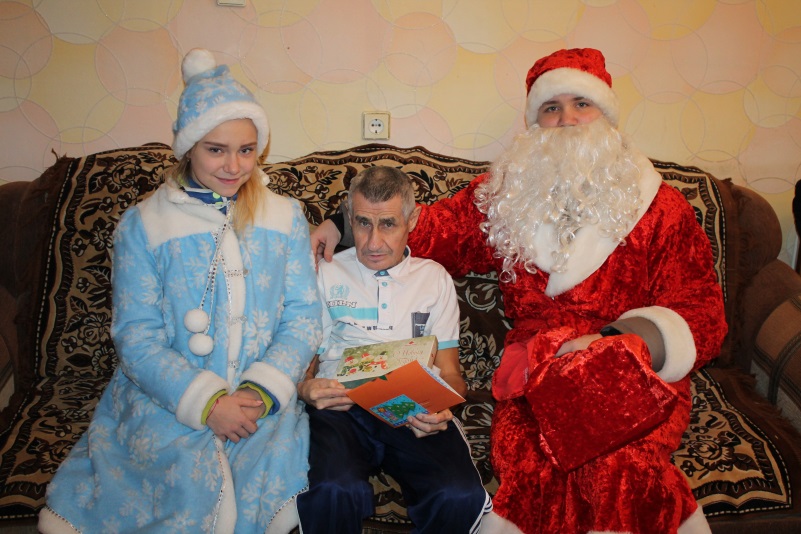 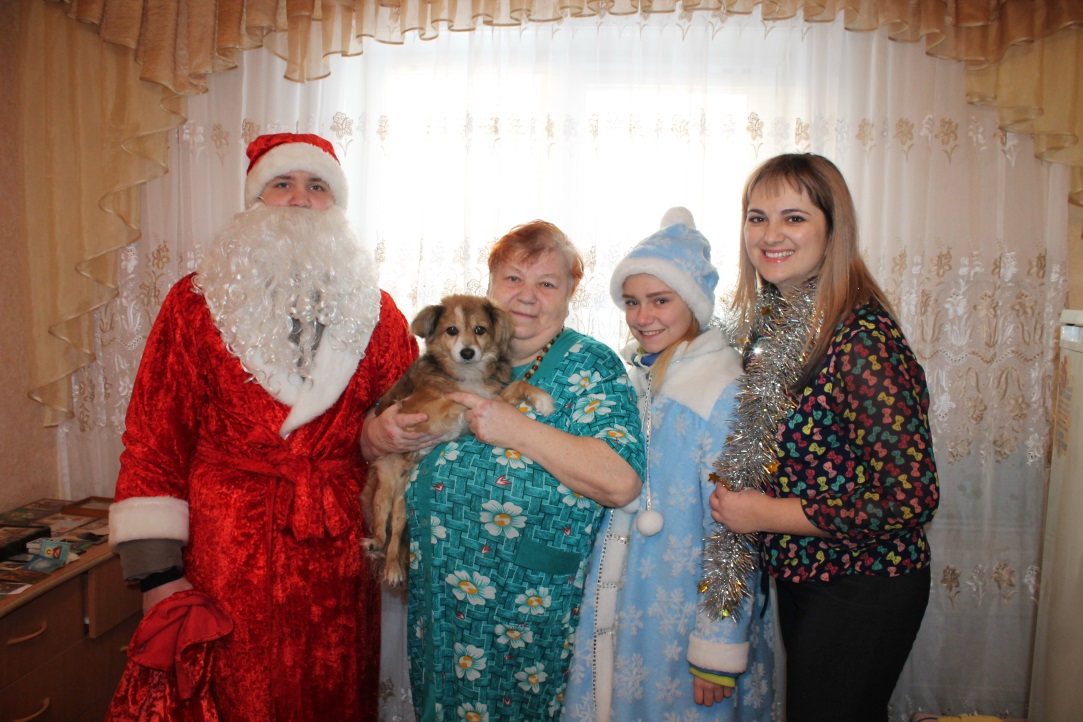 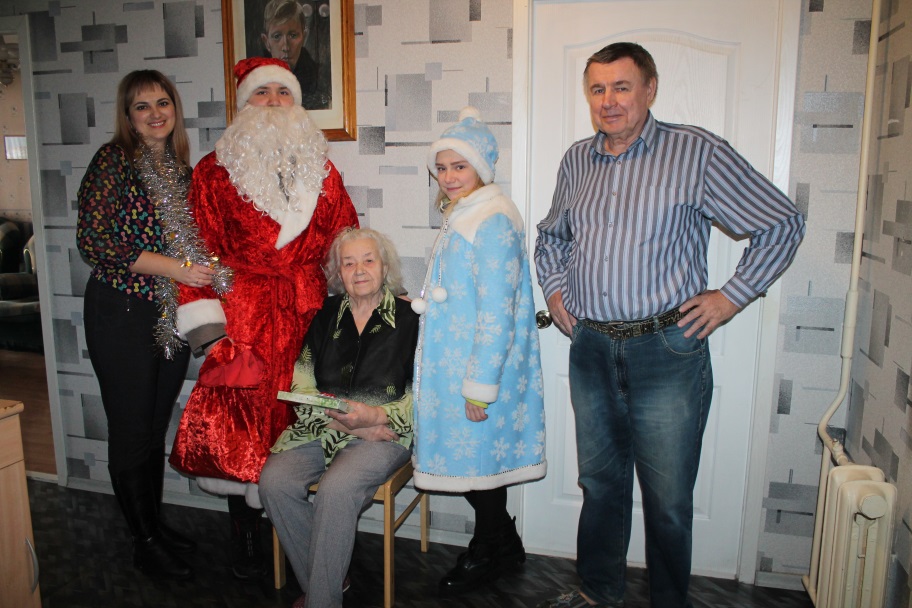 Акция «МЯГКОЕ НАСТРОЕНИЕ»
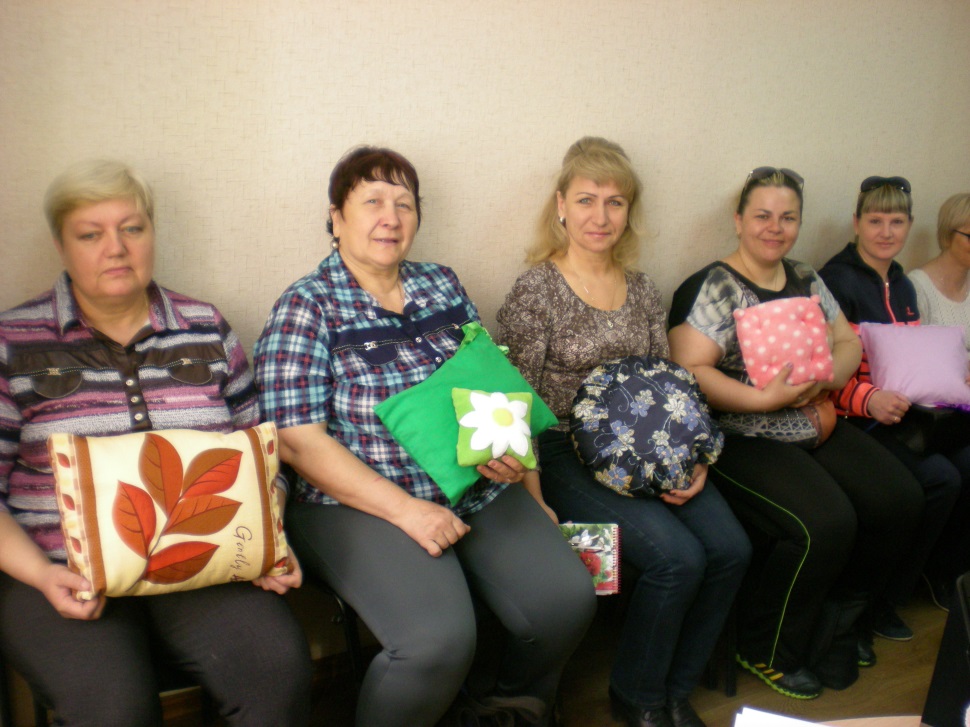 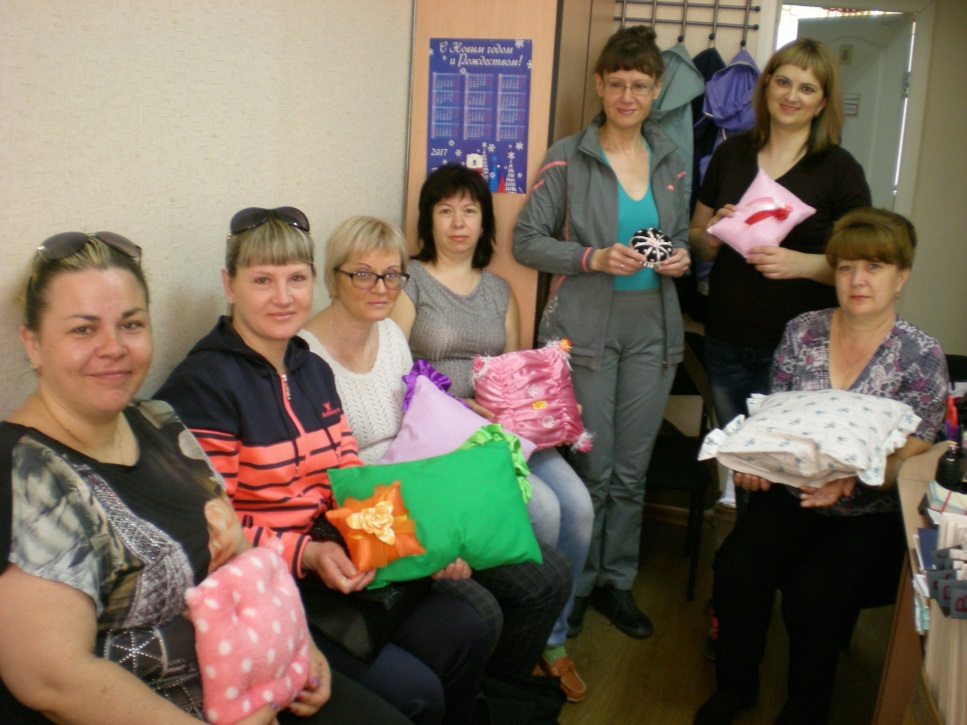 Благотворительная  акция «ПРОТЯНИ РУКУ ПОМОЩИ» собрано:200 кг крупы45 кг макаронных изделий71 б. консервовболее 10 пачек чая и предметы первой необходимости
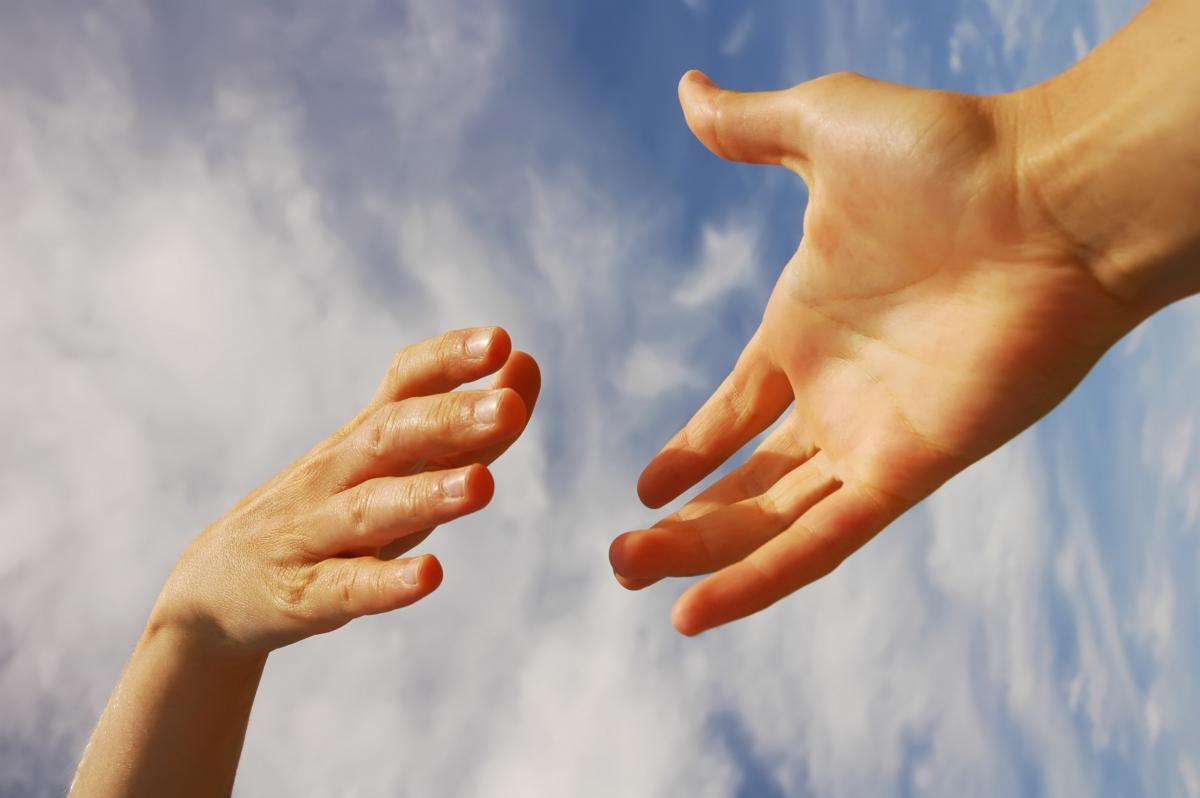 Выставка  творческих  работ в рамках  благотворительнойакции «ДАРИ ДОБРО»
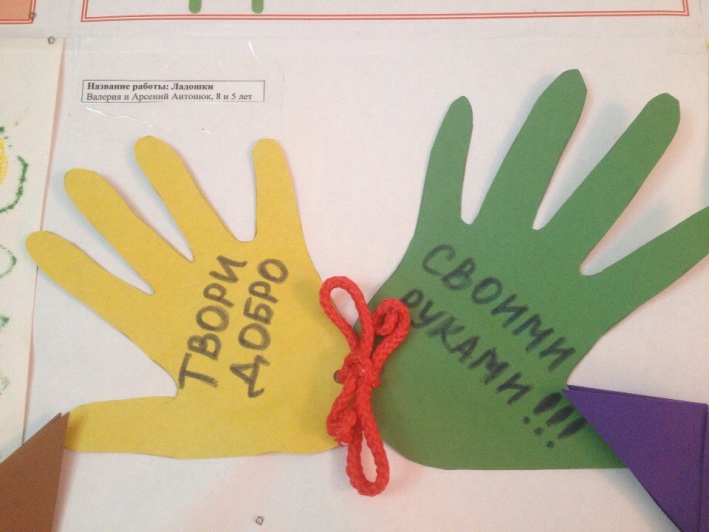 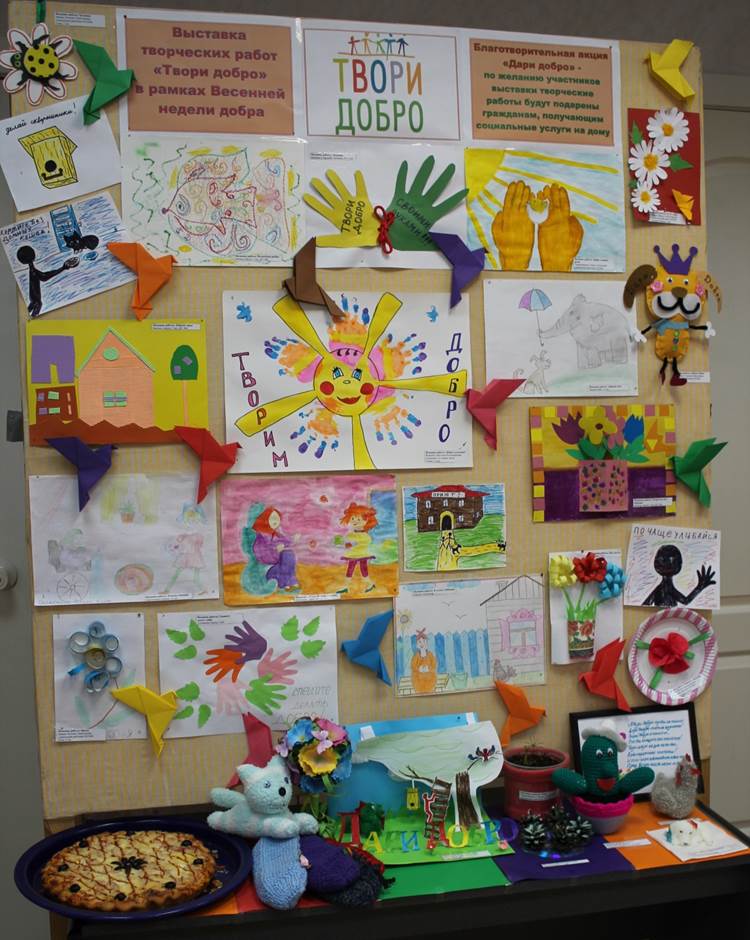 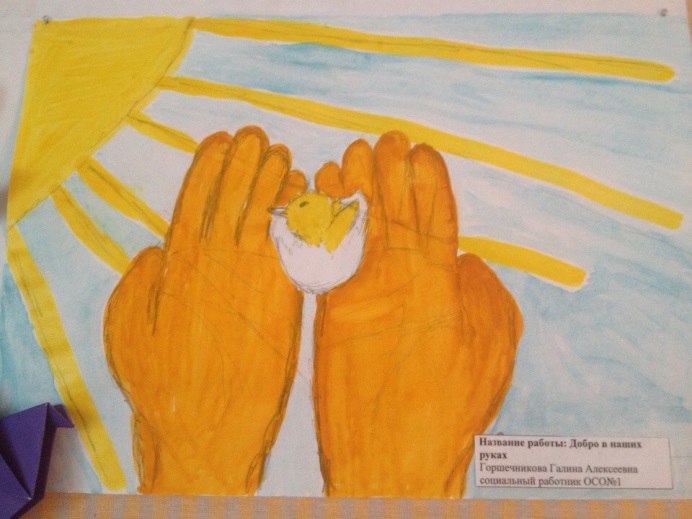 Акция «ГЕОРГИЕВСКАЯ ЛЕНТОЧКА»  поздравление получателей услуг с Днем Победы
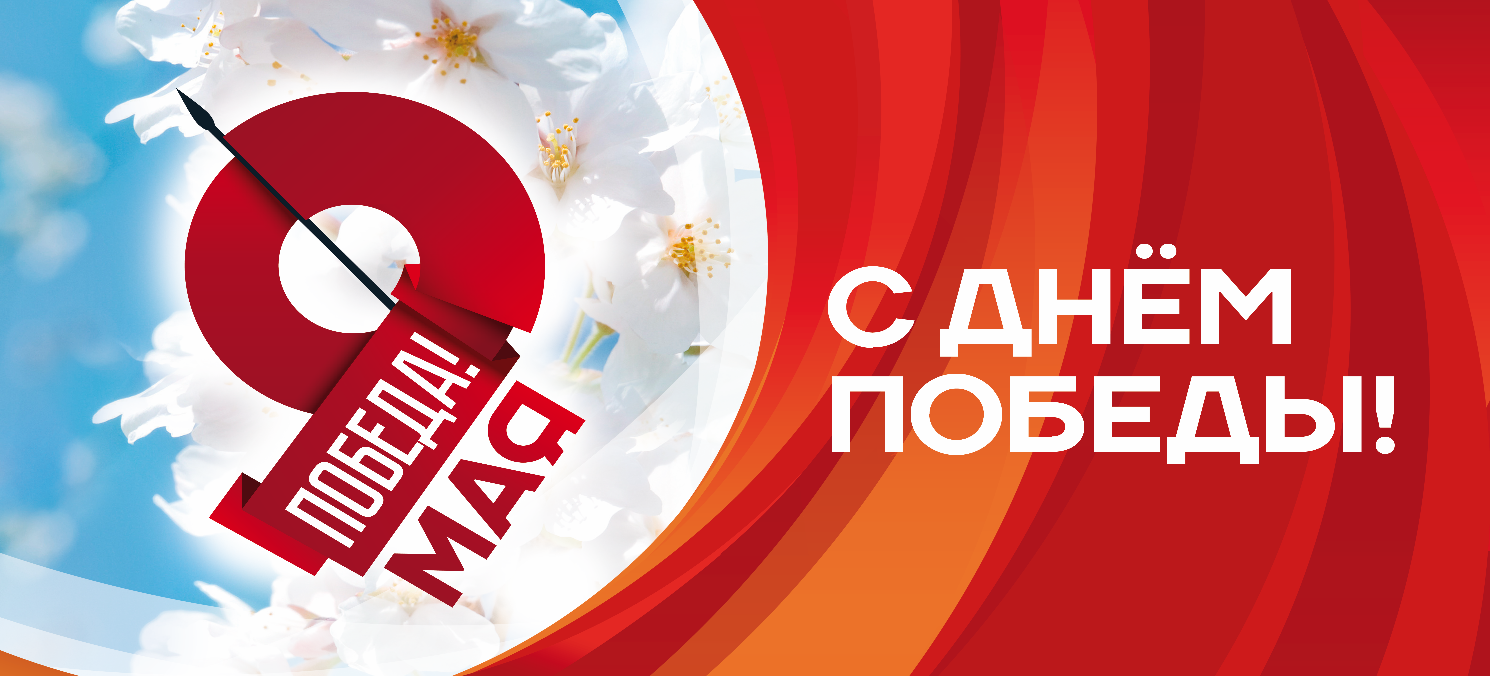 поздравлено  138  получателей услуг
Краевая акция  по сбору гуманитарной помощи погорельцам г. Канска
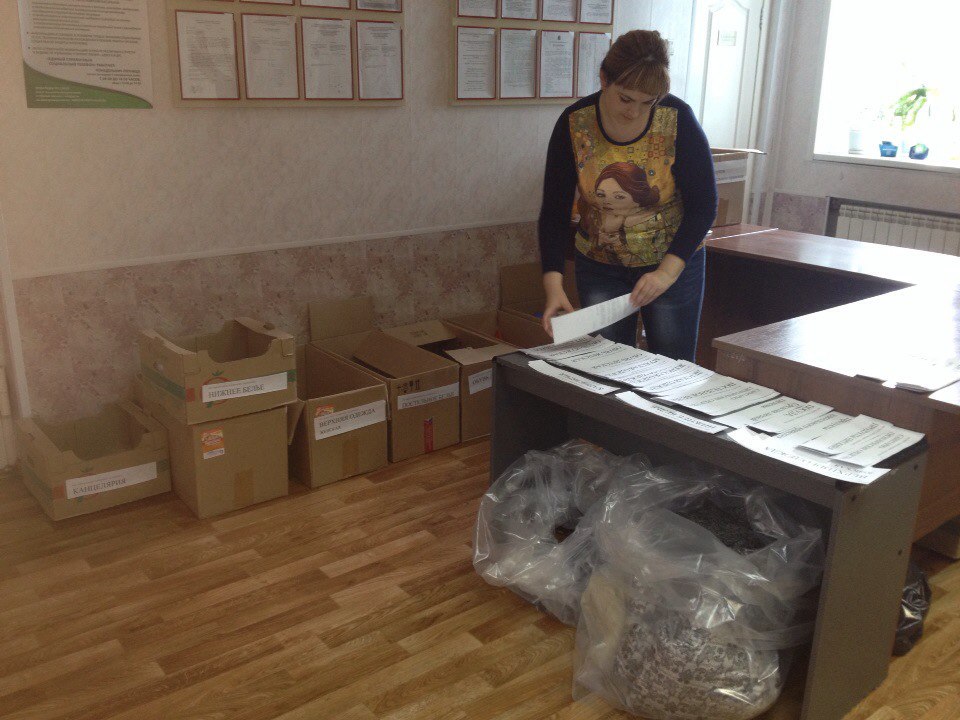 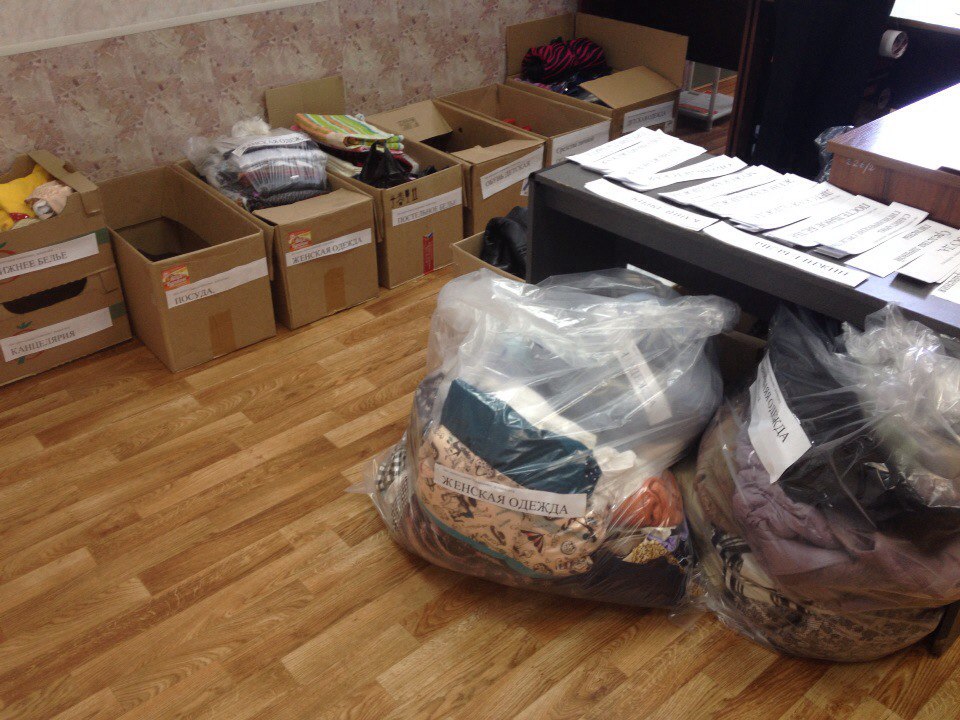 Собраны и переданы в дар: сезонная одежда и обувь, канцтовары, а также продукты: консервация, крупы, макаронные изделия
Участие во Всероссийской 
акции «Помоги пойти учиться»
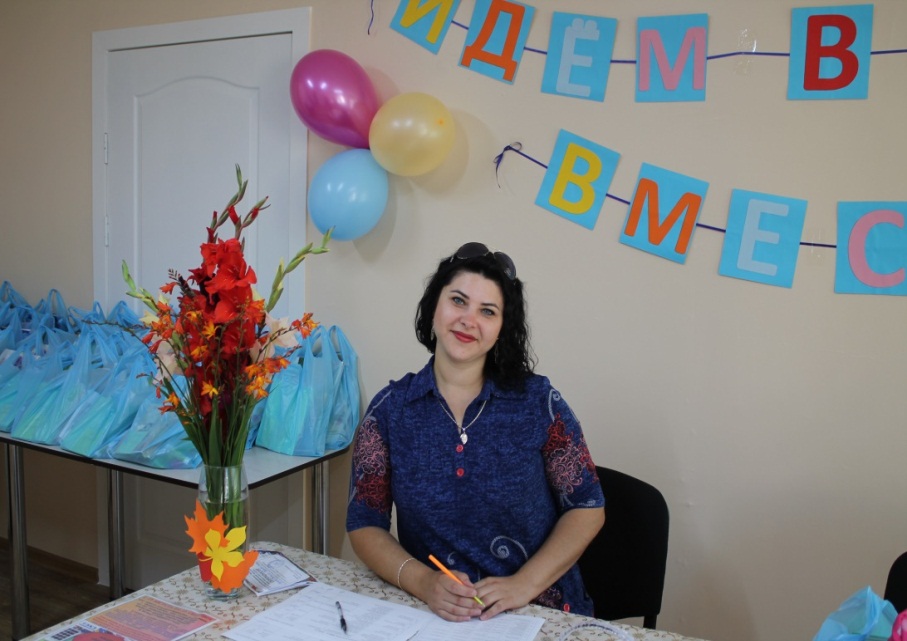 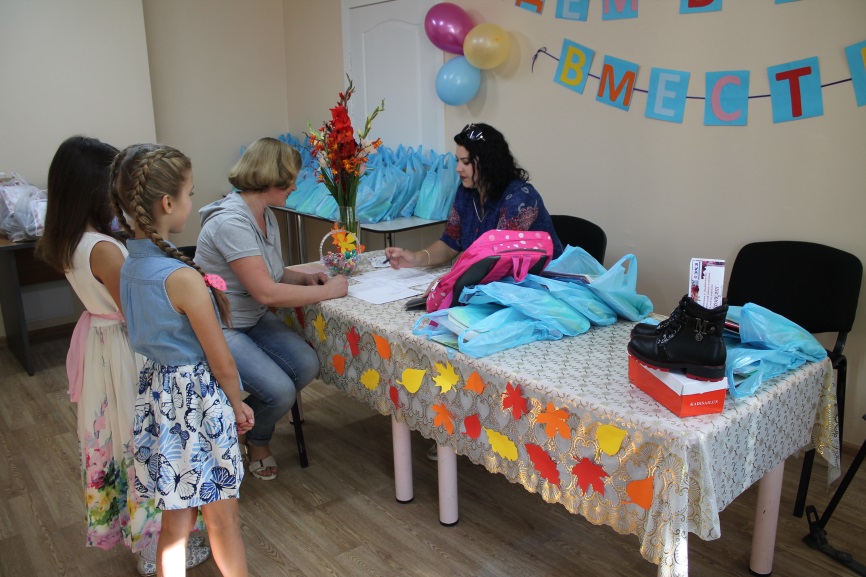 Оказана помощь в подготовке детей к школе 
65 многодетным и неполным семьям
Поддержку получили 
98 несовершеннолетних детей
Акция «ПОДЕЛИСЬ УРОЖАЕМ»Собрано и передано в дар нуждающимся более 196 кг. овощей и корнеплодов
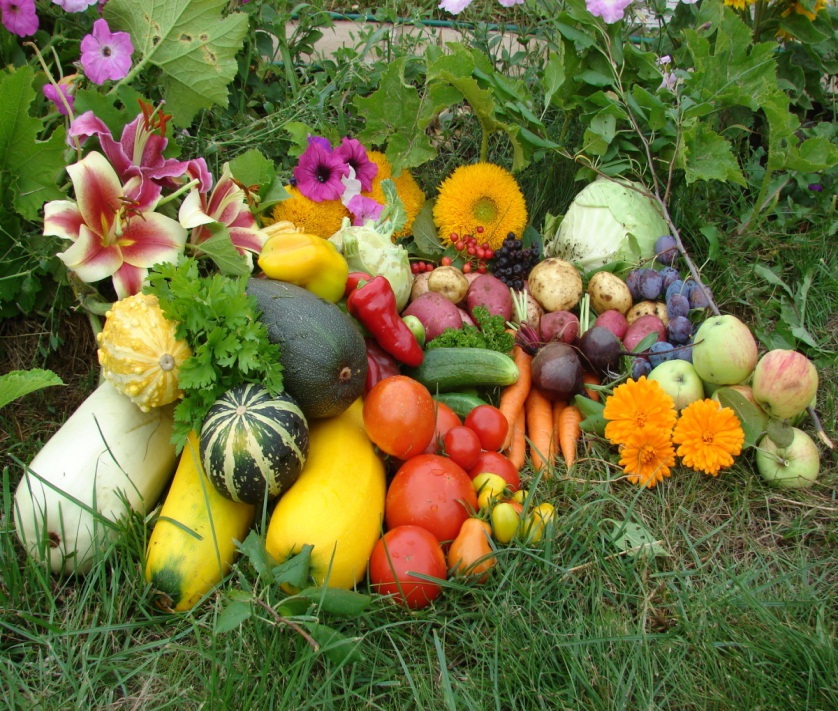 Акция    «ТЕПЛО ДУШИ»
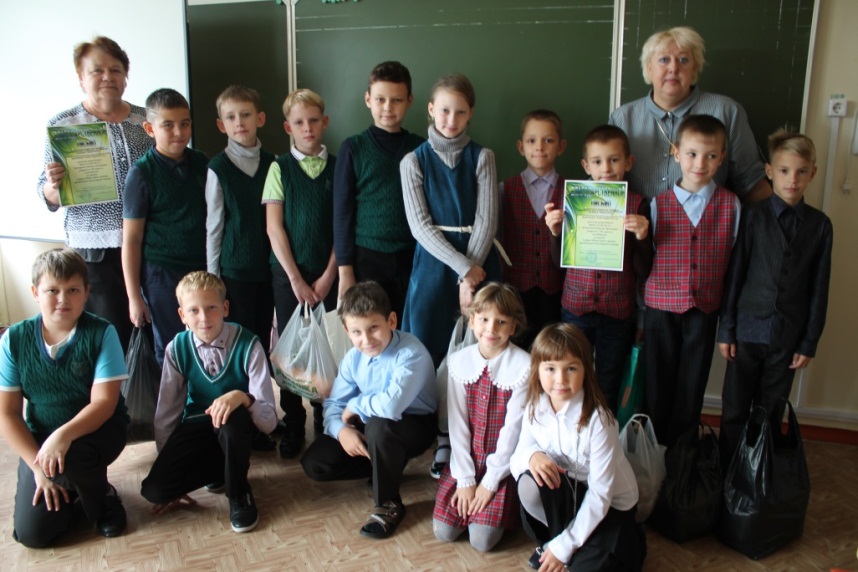 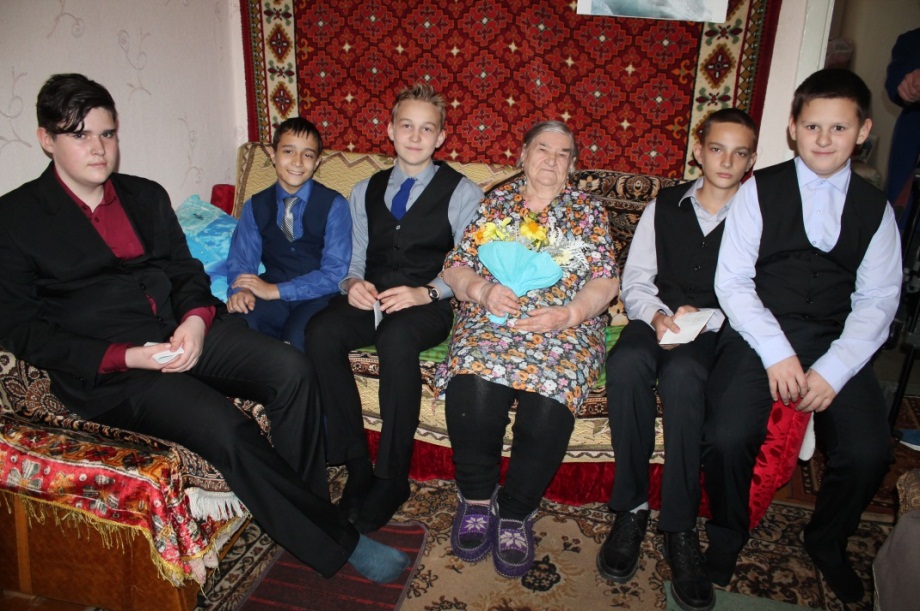 В раках акции  сотрудниками Центра, учащимися и учителями школ города были собраны и переданы овощи, крупы и предметы первой необходимости  
278 нуждающимся гражданам
Акция «СПАСИБО  ВАМ,  МАМЫ, ЗА  ТО, ЧТО МЫ ЕСТЬ»
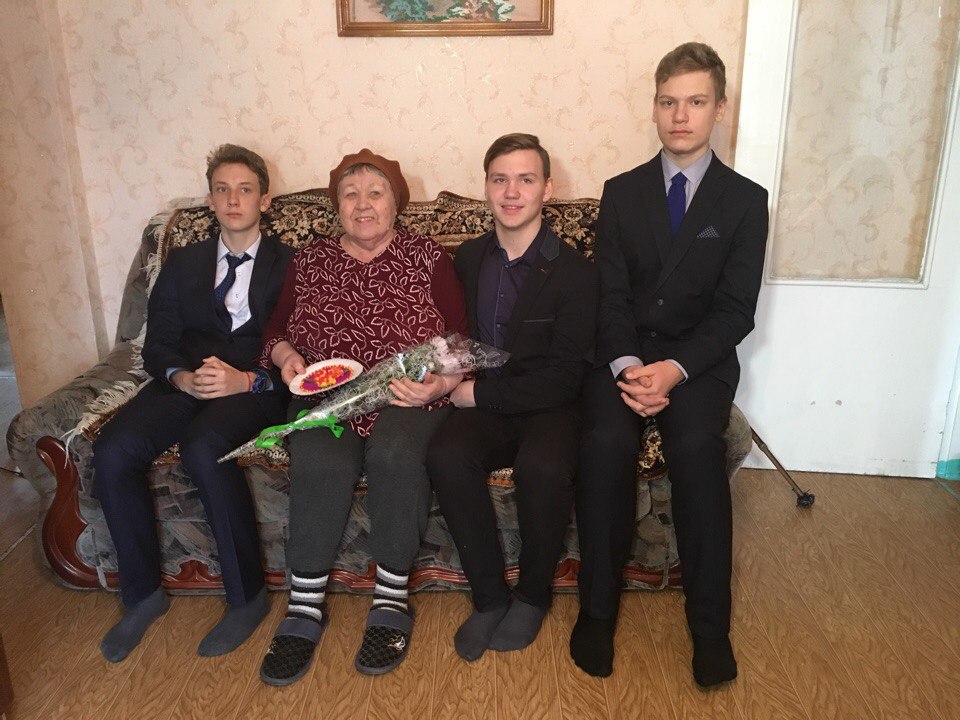 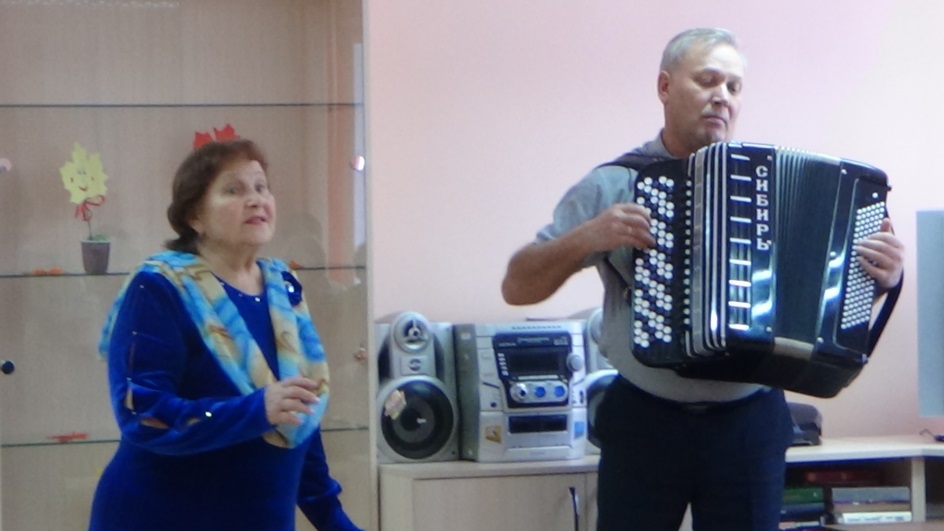 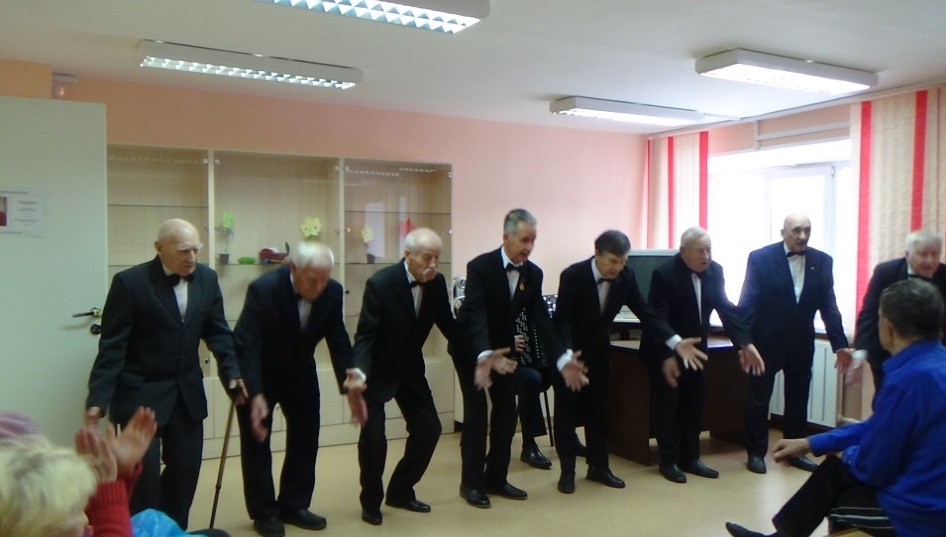 Праздничный концерт и поздравление получателей услуг
МЕРОПРИЯТИЯ, организованные для  сотрудников  учреждения  и направленные  на  формирование  корпоративной культуры
ВЫСТАВКА«Осенний мир»
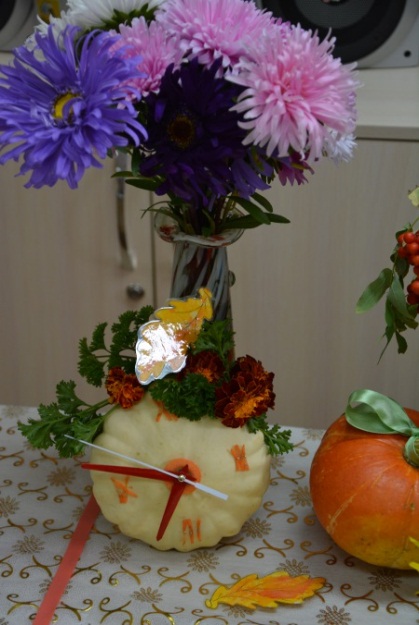 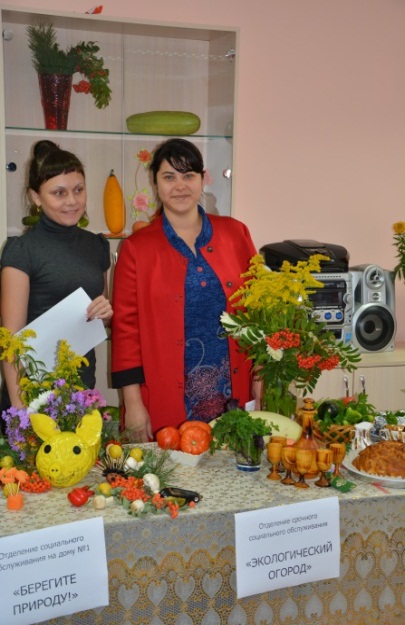 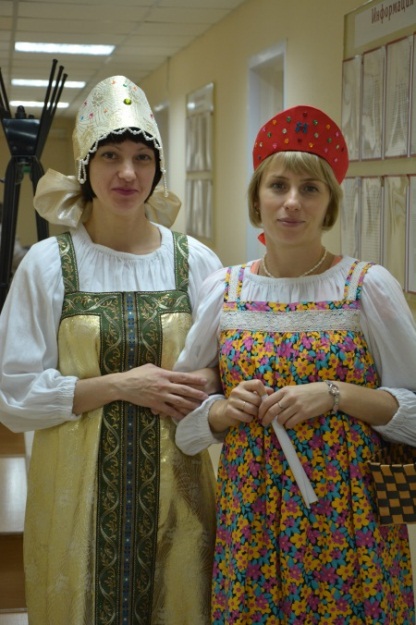 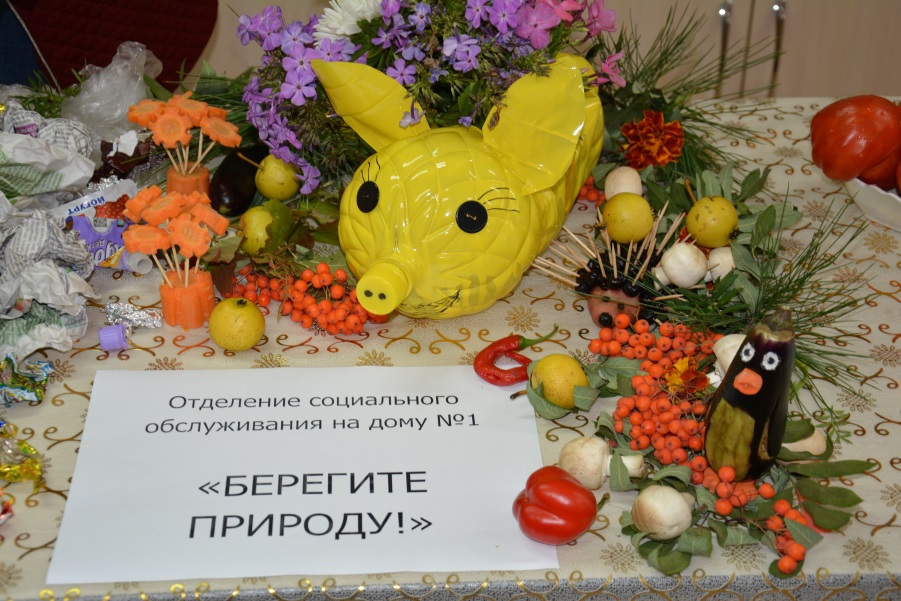 1. Бронзовые призеры
СПАРТАКИАДЫ  
среди  коллективов трудящихся 
г. Зеленогорска
Приняли участие  6 7сотрудников в соревнованиях:
Полевая стрельба- 6 место
Шахматы – 4 место
Лыжные гонки – 4 и 5 место
Настольный  теннис – 5 и 7 места
Многоборье ГТО – 4 место
Легкая атлетика – 3 место
Плавание – 3 место

2. ЛЕТНЕЕ  МНОГОБОРЬЕ   СДАЧА  
НОРМ ГТО – 4 место
Конкурс  на  лучшую  творческую работу на  в рамках  «ДНЯ ОХРАНЫ ТРУДА»
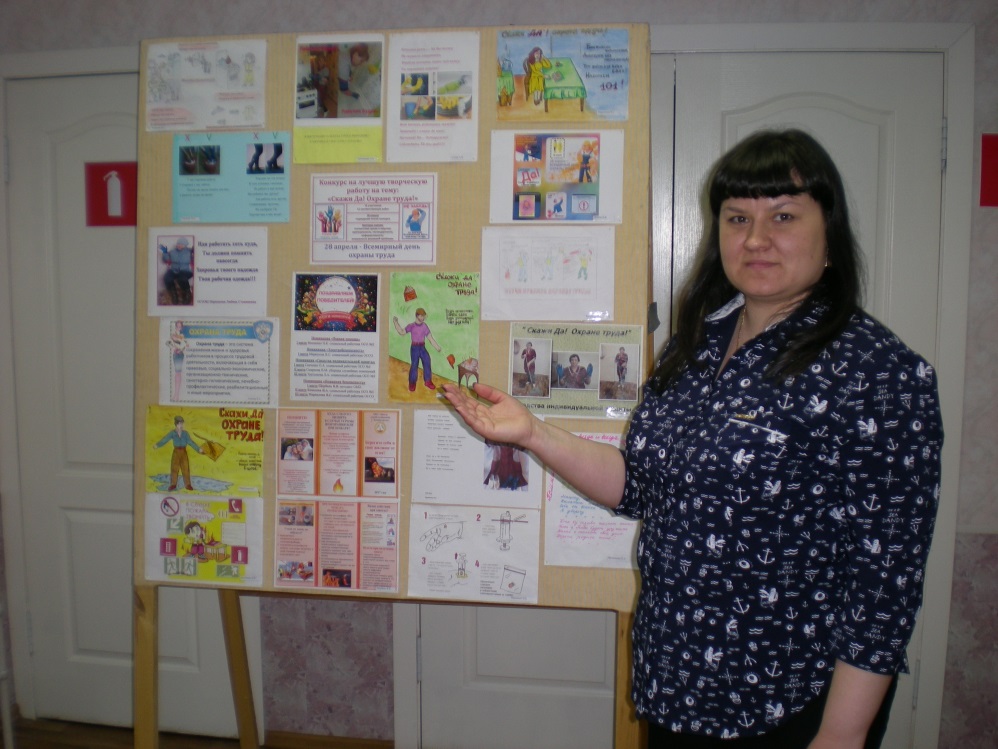 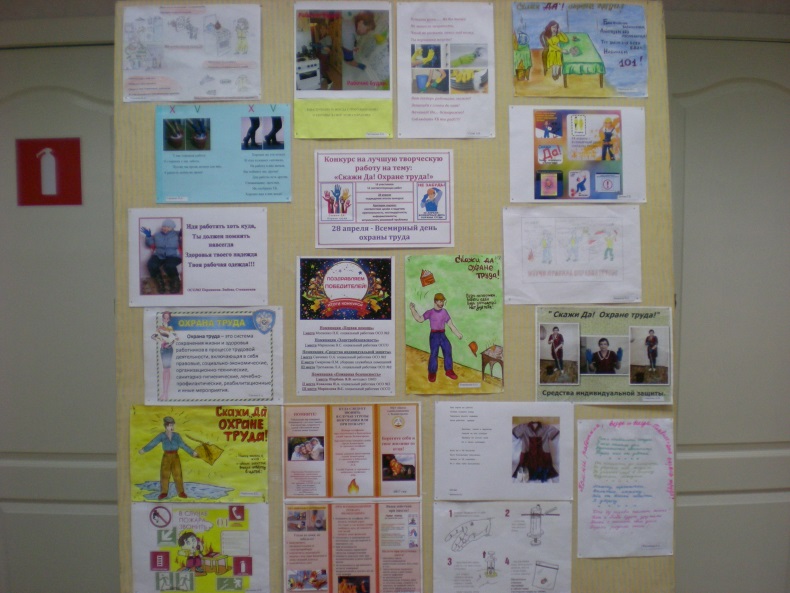 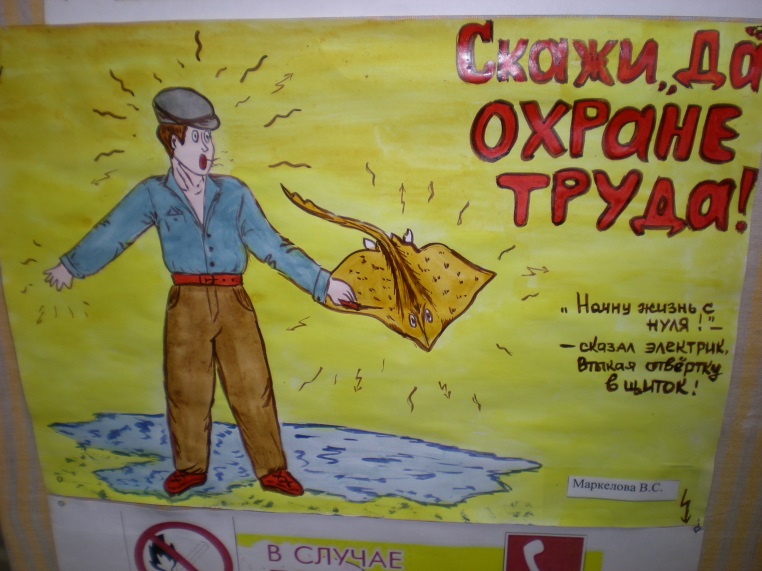 Выставка 
«ПАСХАЛЬНЫЕ МОТИВЫ»
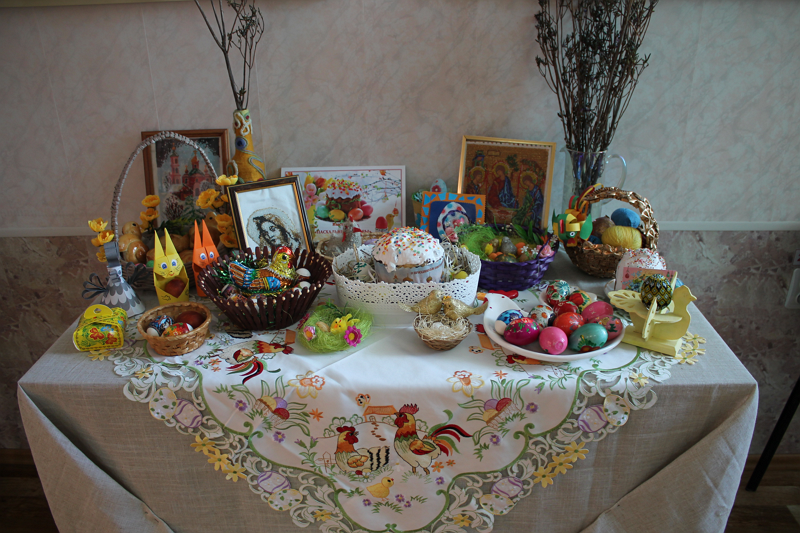 МЫ ЗА ЧИСТОТУ ГОРОДА!
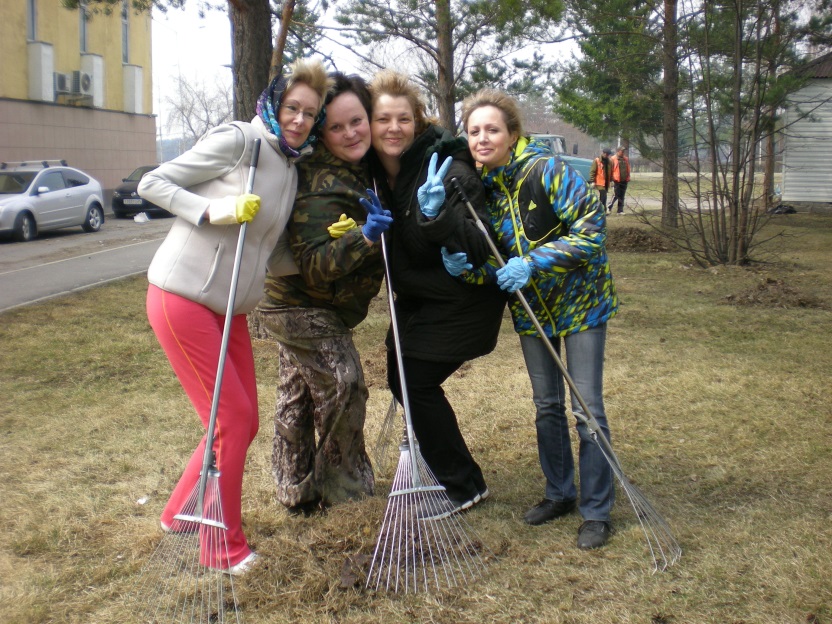 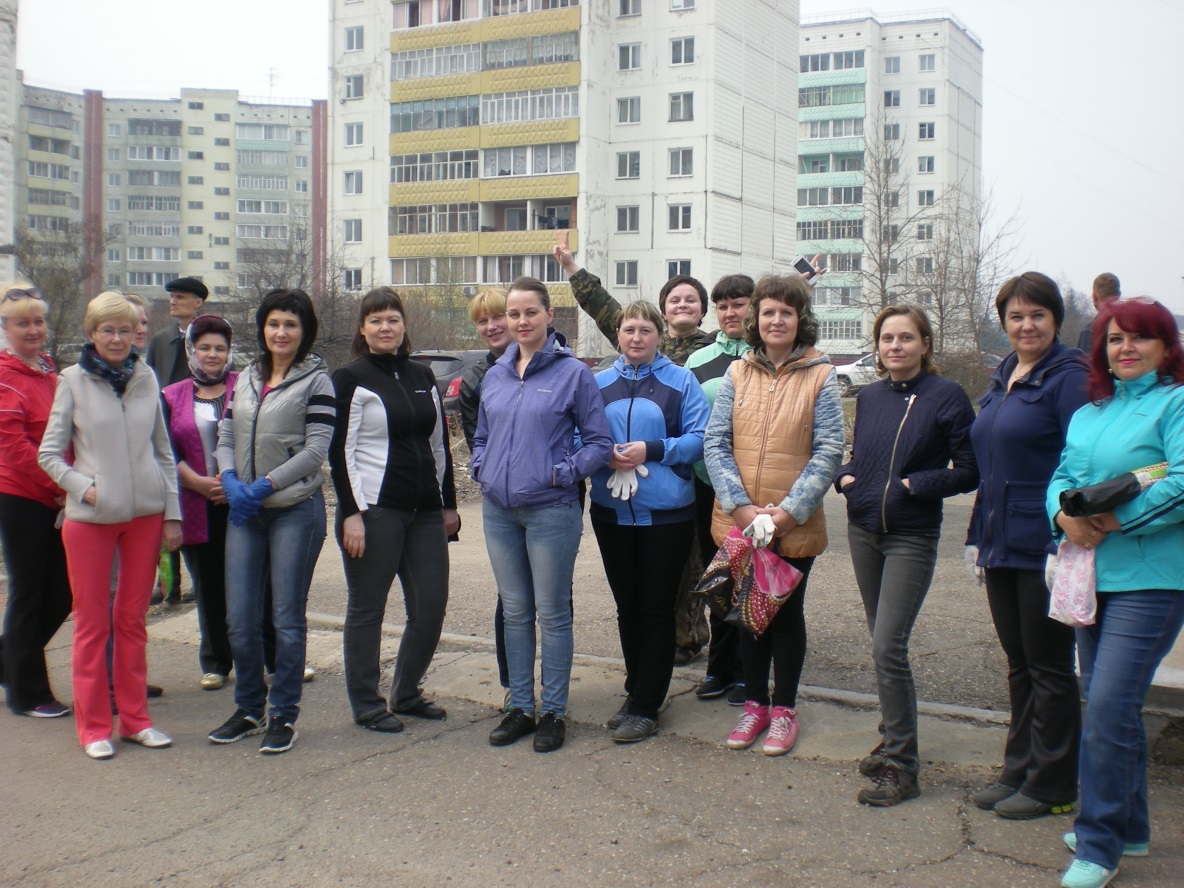 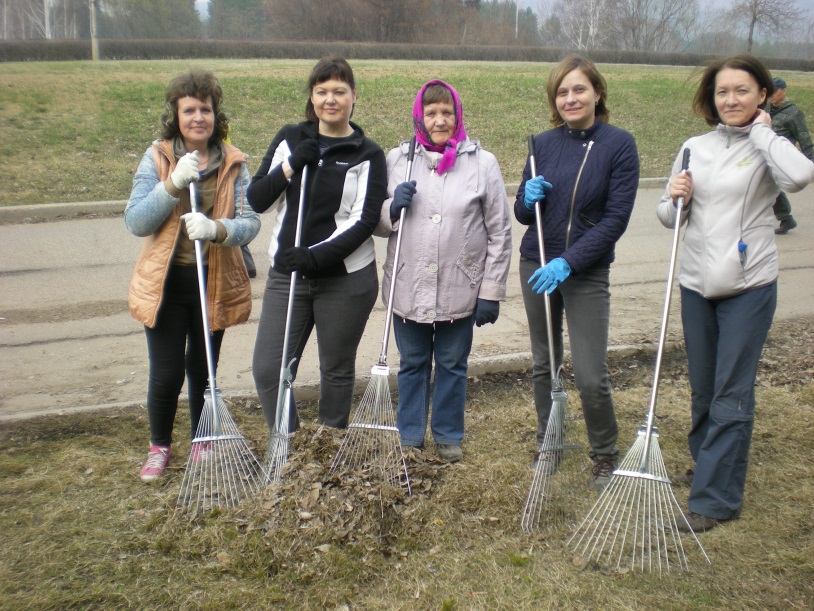 Участие в СПАРТАКИАДЕ  
в селе Тасеево
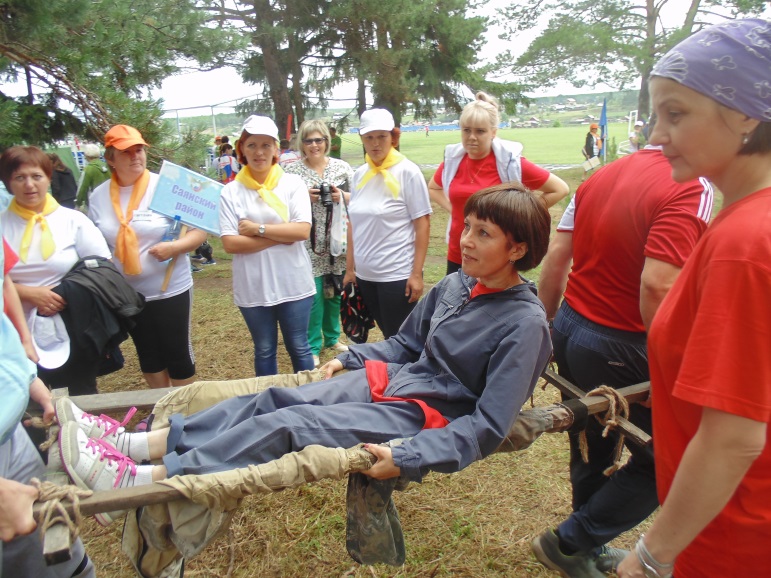 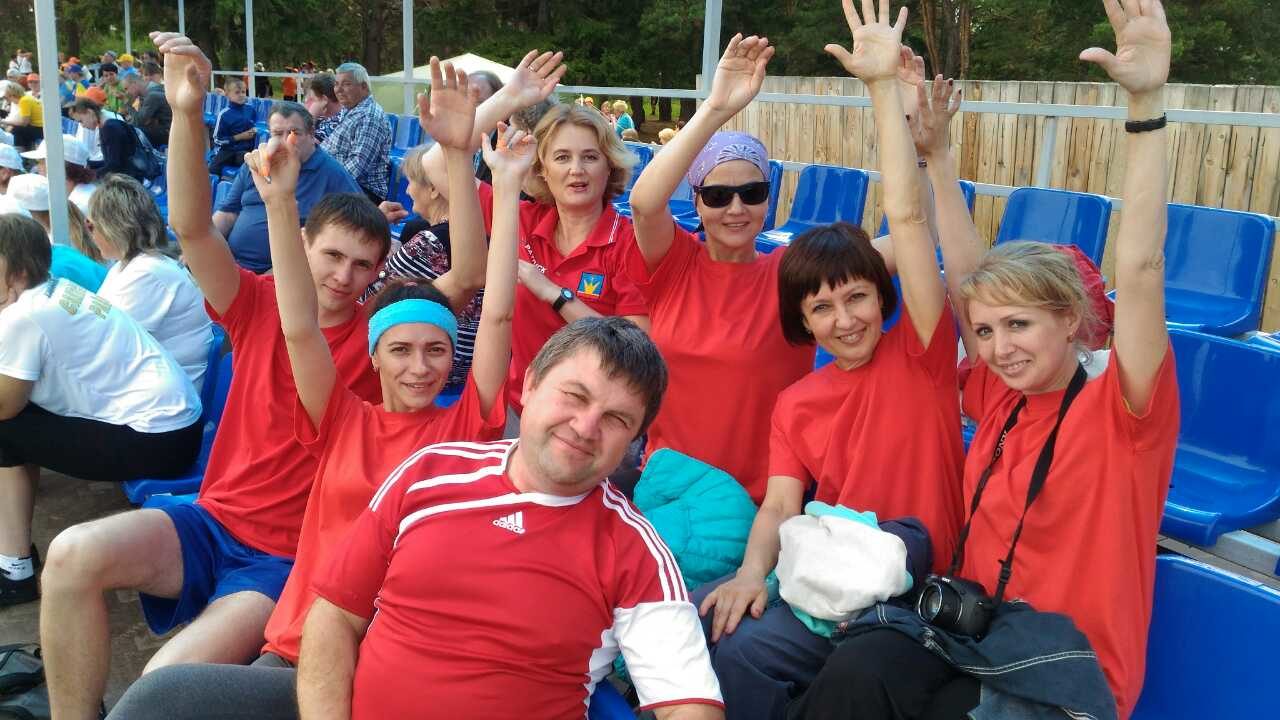 Сотрудники Центра  часть команды-участницы Спартакиады
Соревнование автомобильных экипажей «НОЧНОЙ ДОЗОР: ДРУГАЯ СТОРОНА ГОРОДА»
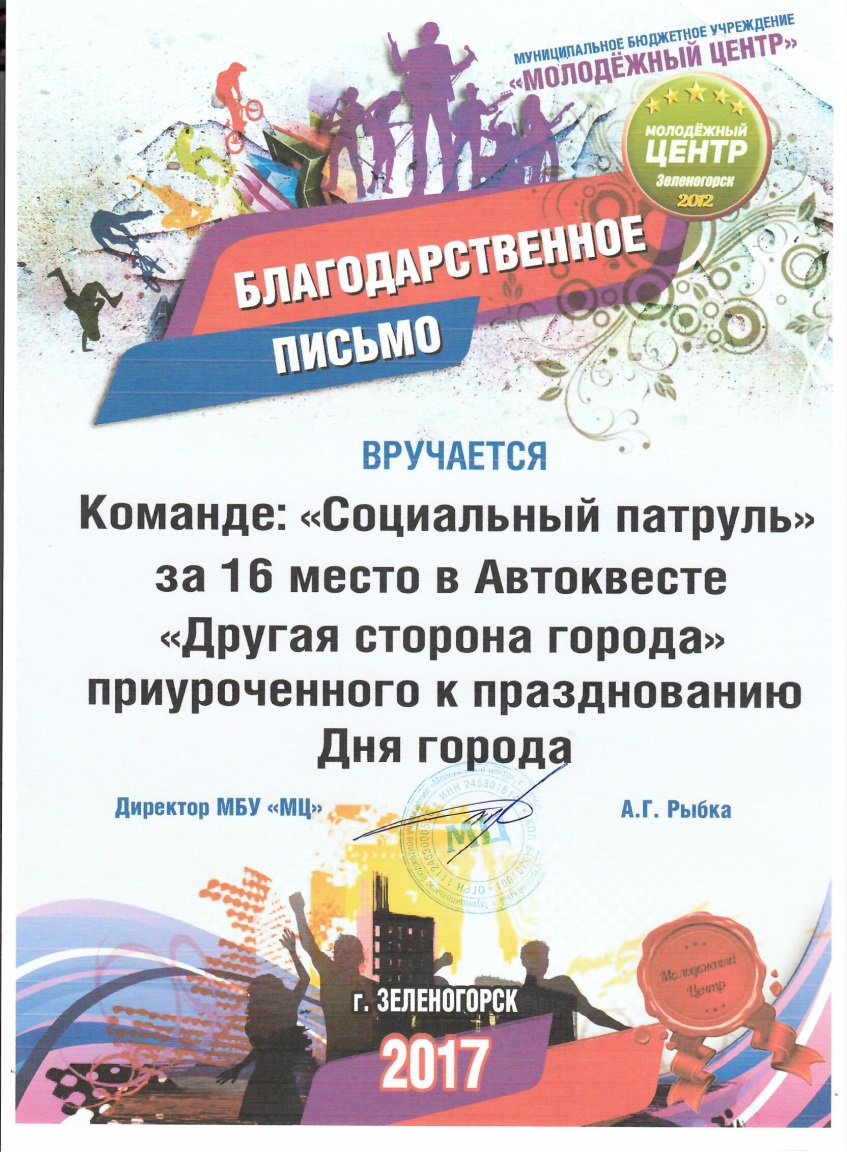 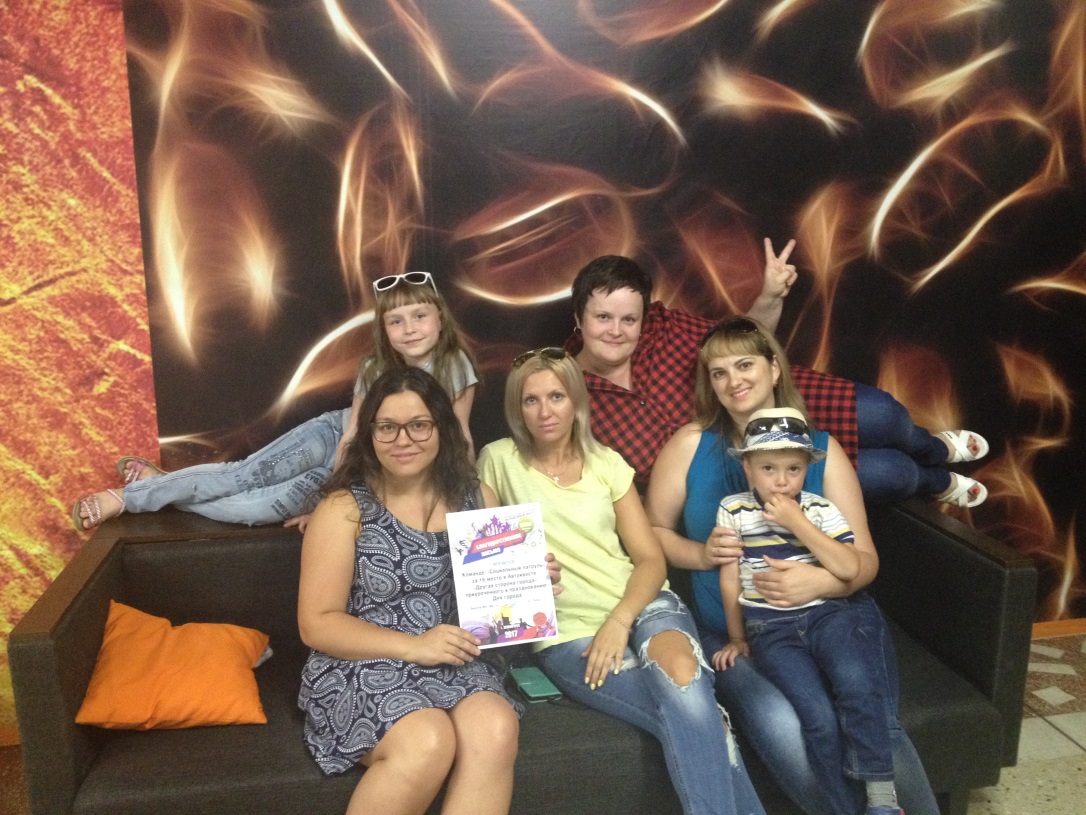 Мы бронзовые призеры
Всероссийского дня бега 
«КРОСС НАЦИИ»
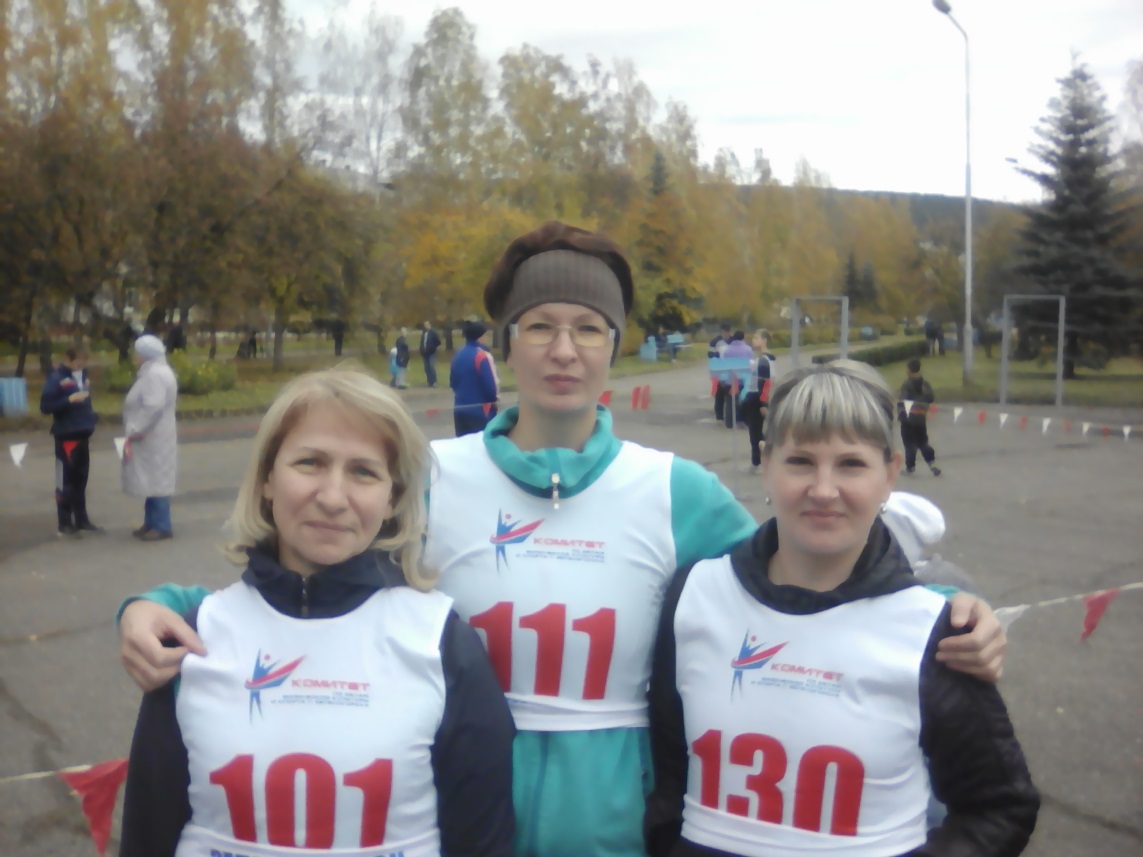 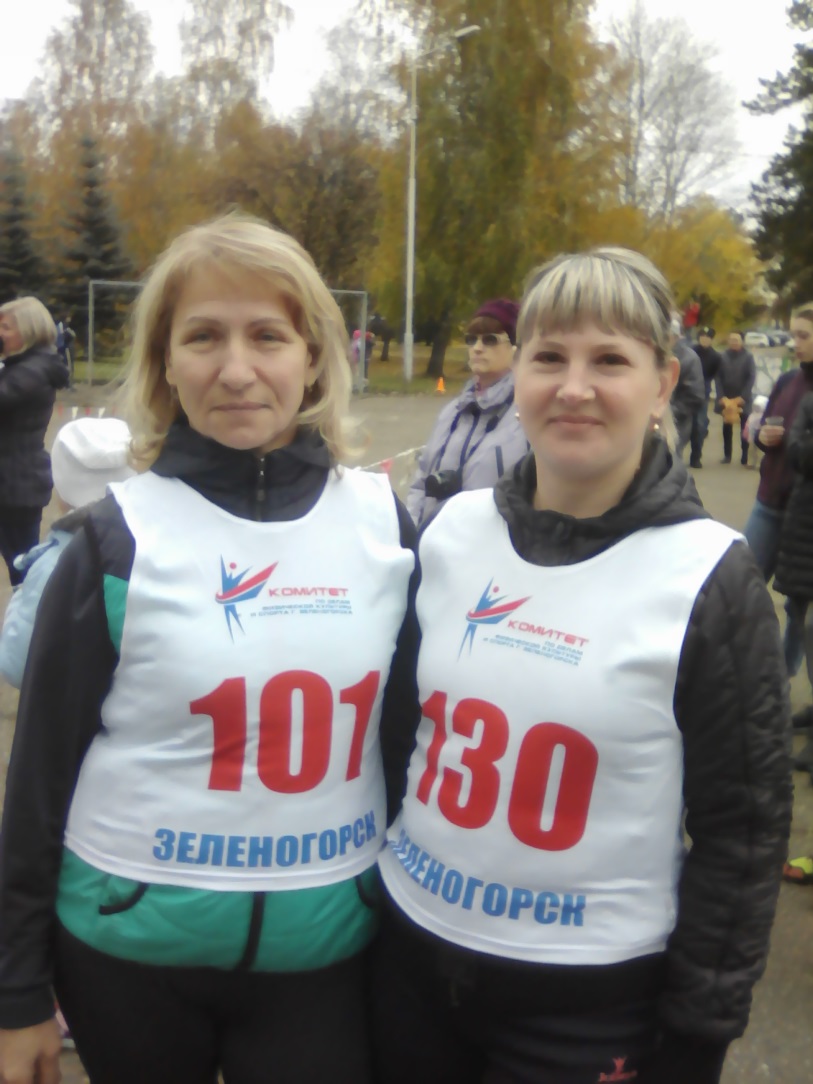 Награждение лучших  сотрудников Центра 
в День социального работника
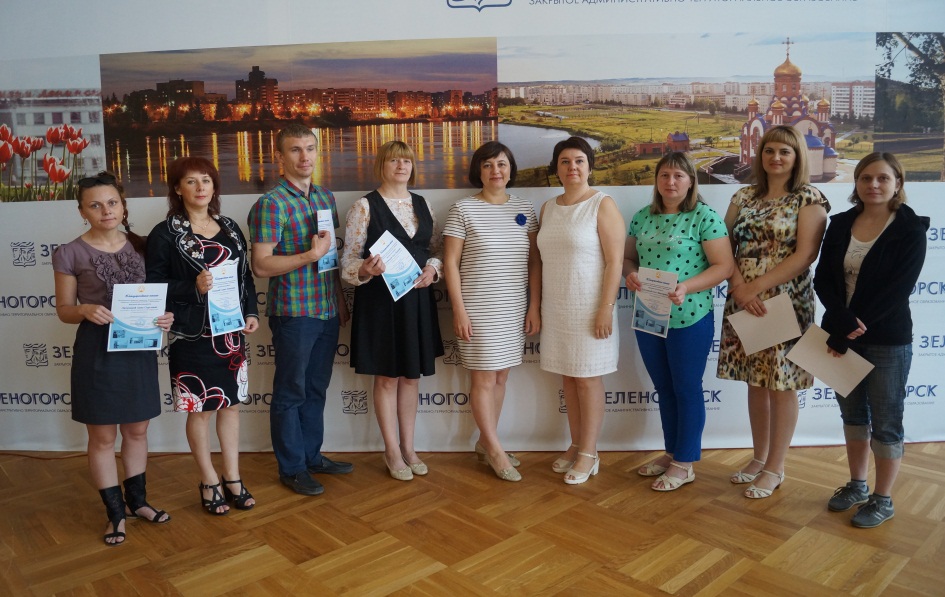 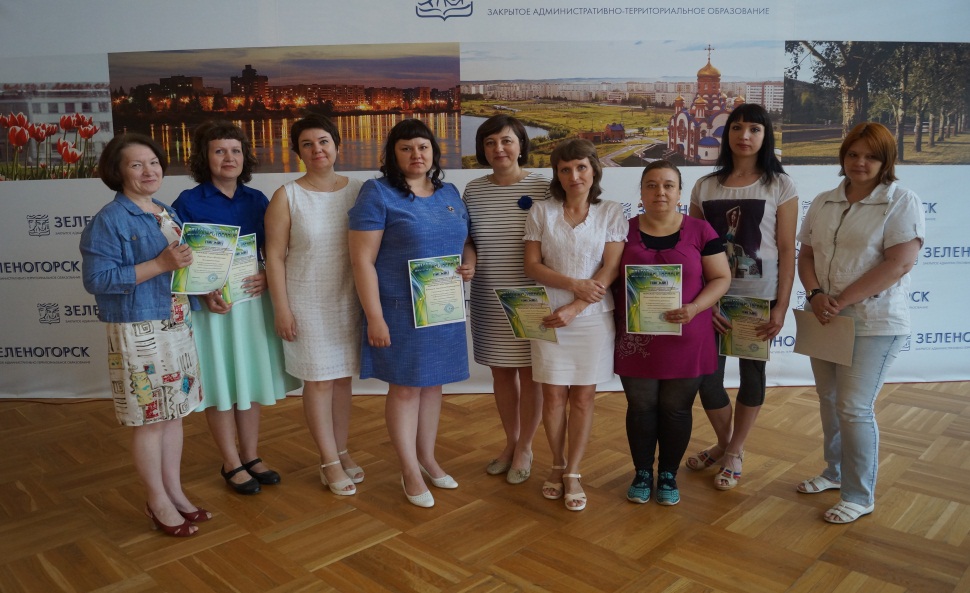 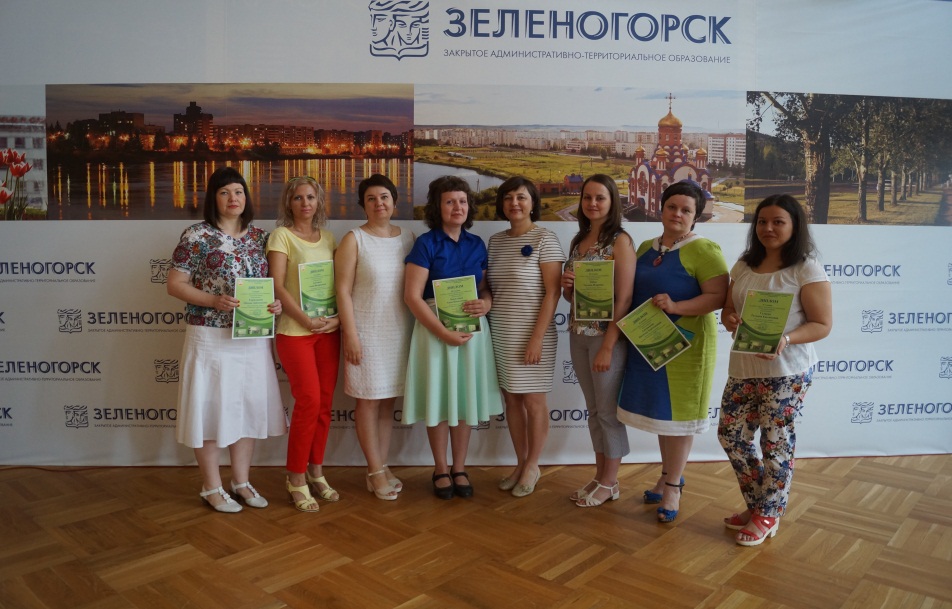 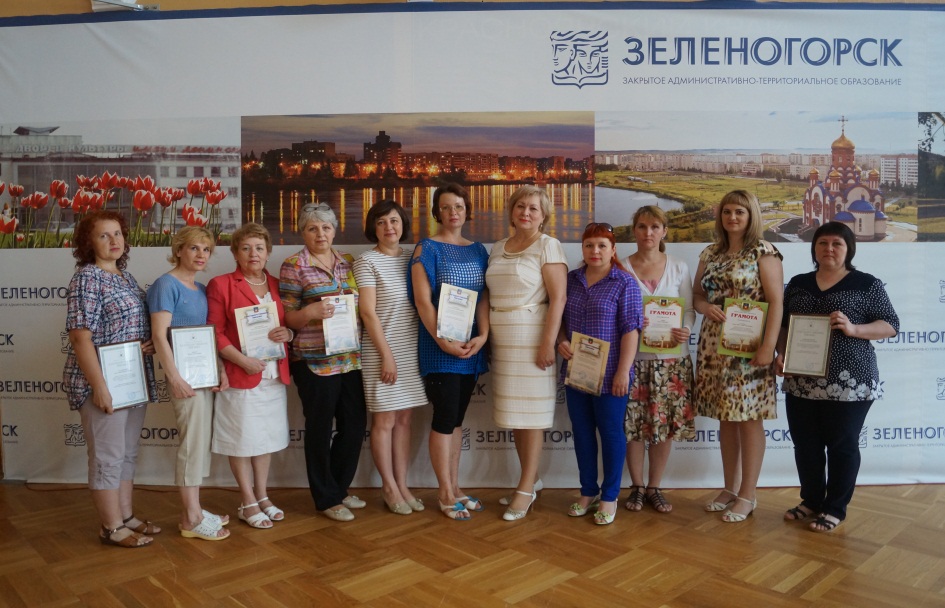 КО  ДНЮ  ЛЮБИМОГО  ГОРОДА Благотворительная ярмарка «Добрый город»
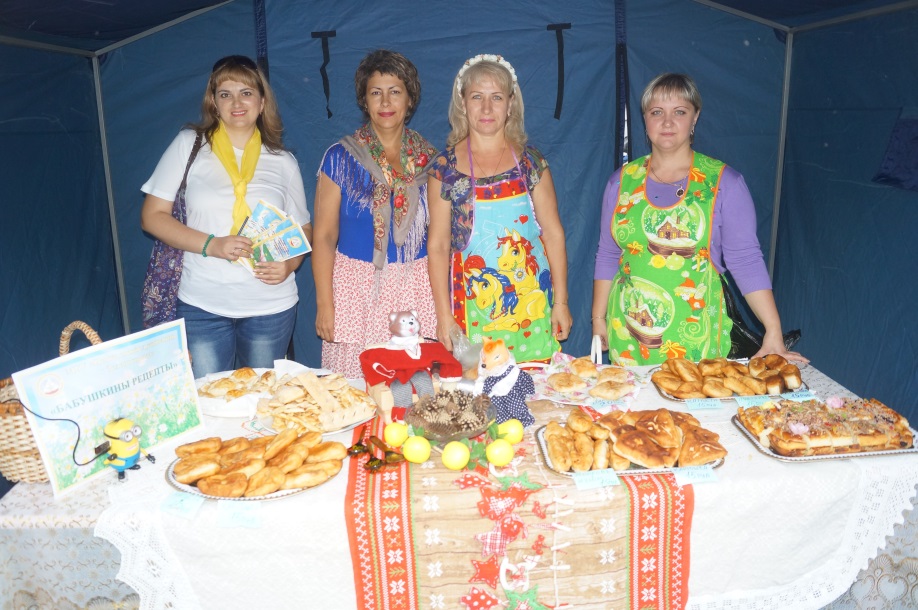 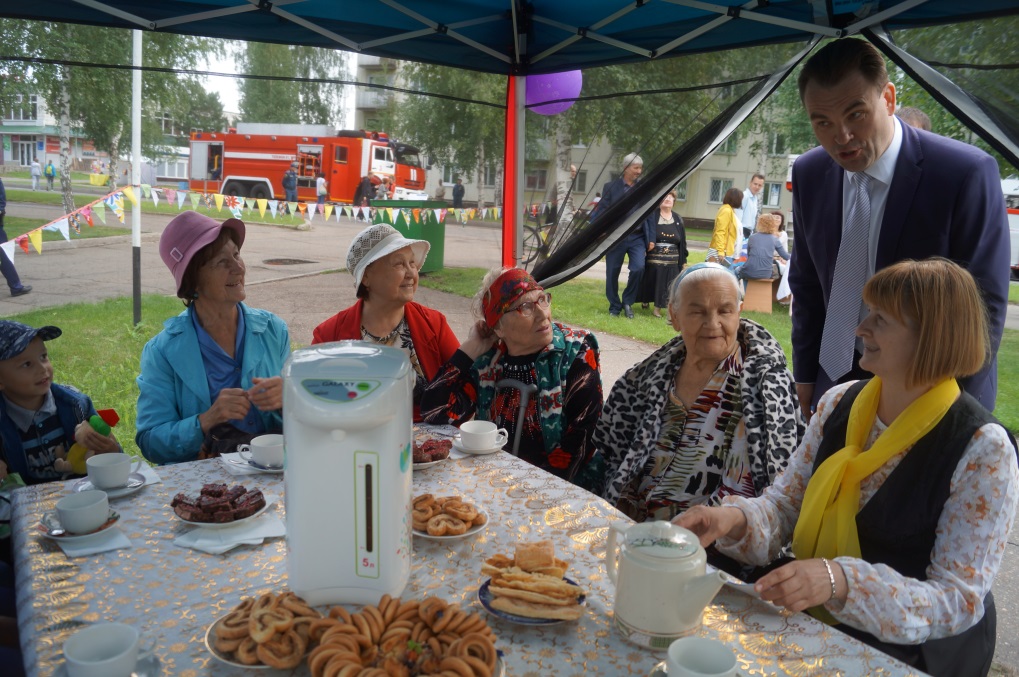 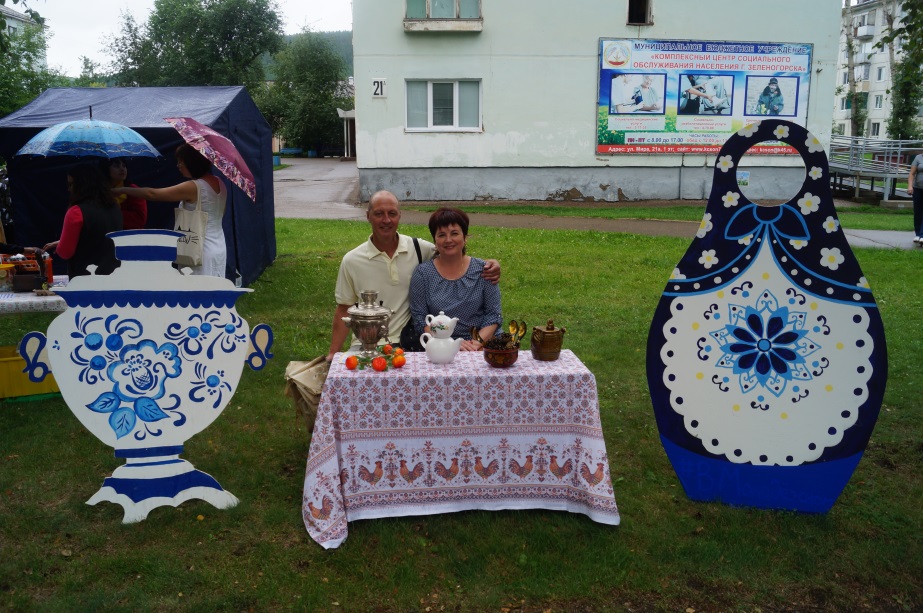 Концерт  от детей сотрудников и чаепитие в ДЕНЬ МАТЕРИ
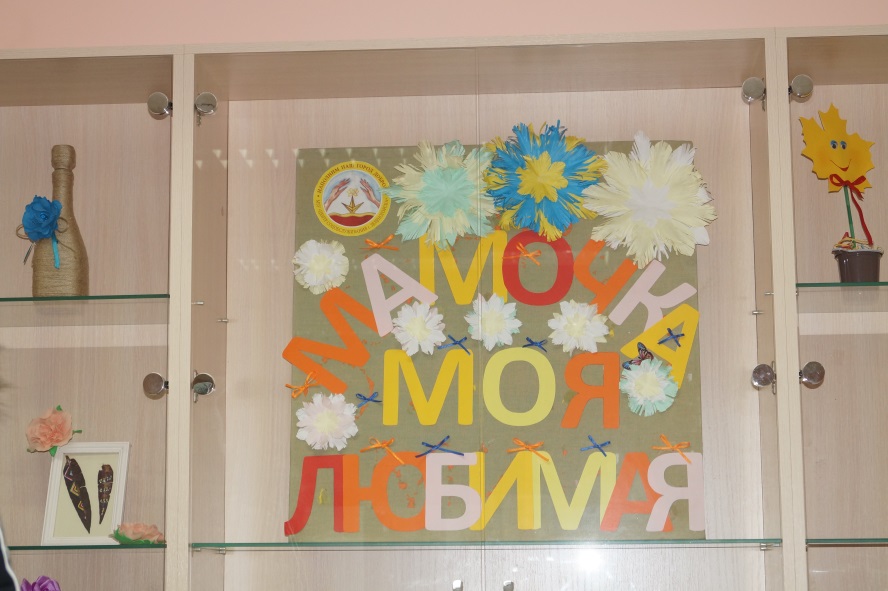 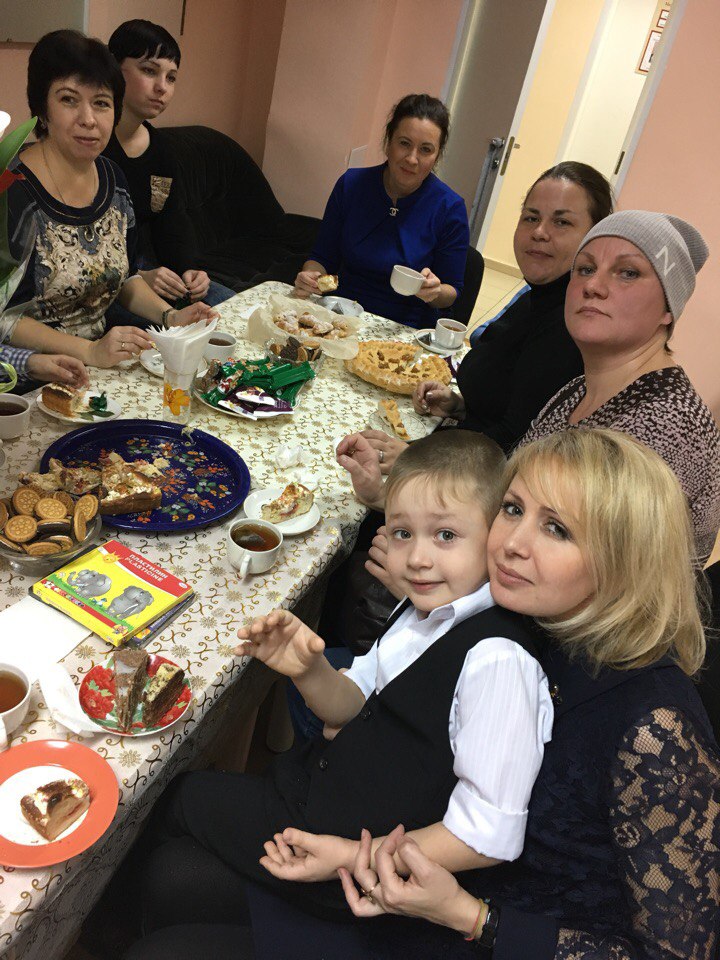 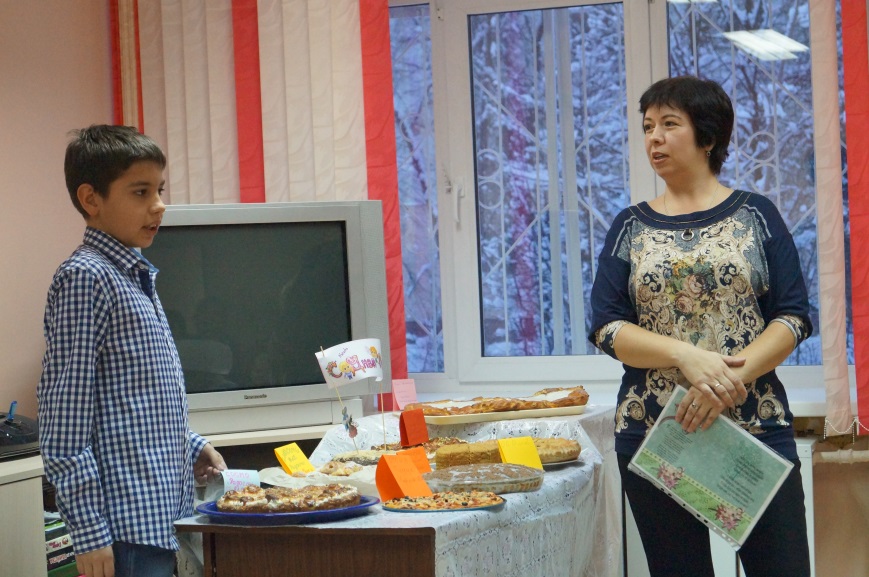 «НОВОГОДНИЙ КАРНАВАЛ»
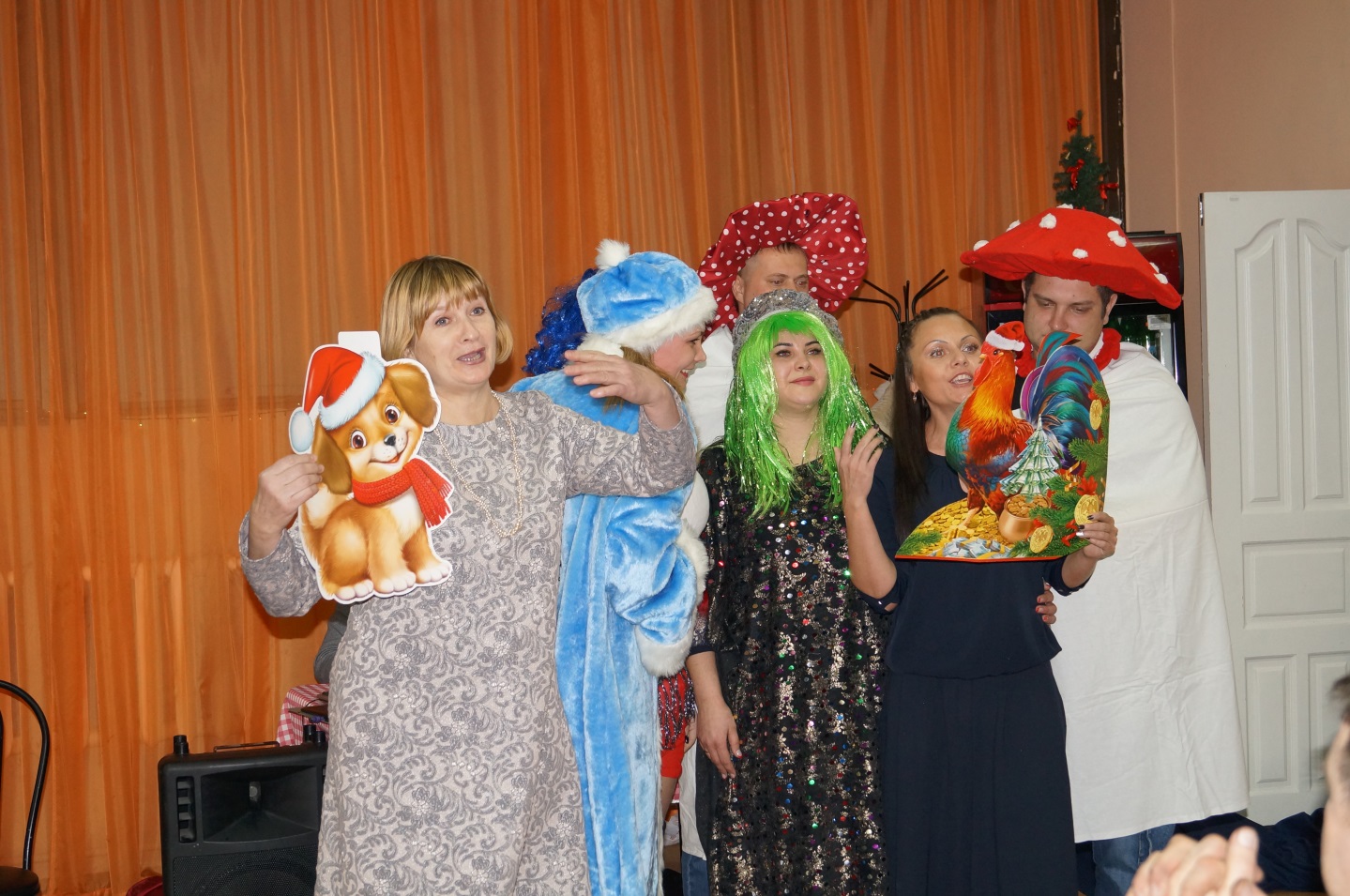